VÀO CHÙA GẶP LẠI
MINH CHUYÊN
[Speaker Notes: TRẦN THỊ NGỌC LÀNH – Trung tâm GDNN – GDTX Giao Thủy – Nam Định.]
KHỞI ĐỘNG
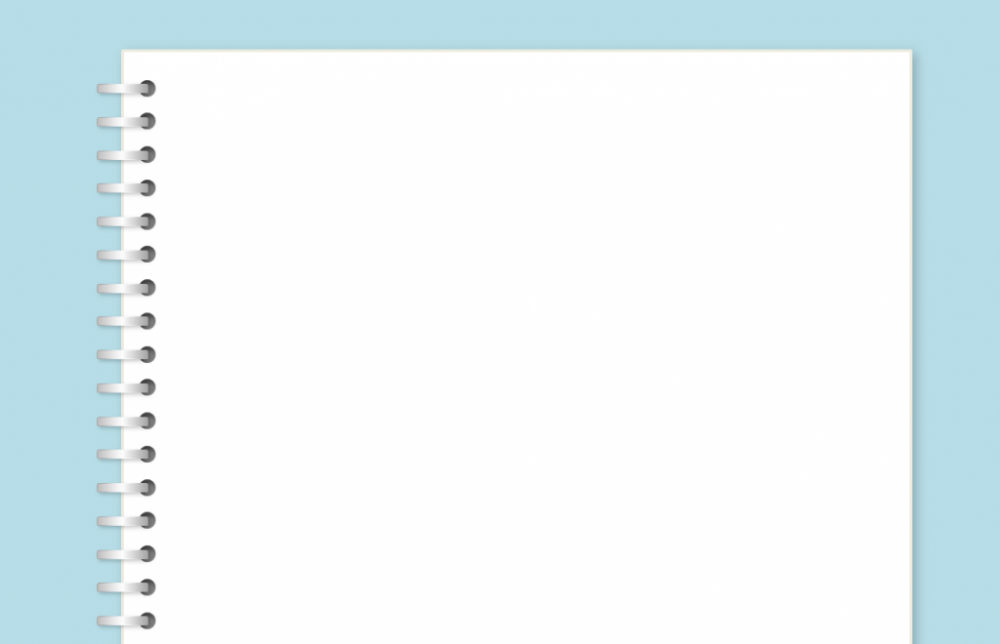 Qua truyện ngắn “Người ở bến sông Châu”học ở lớp 10, em nhớ và nhắc lại vẻ đẹp của dì Mây khi trở về sau chiến tranh?
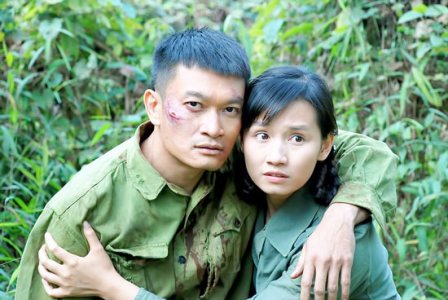 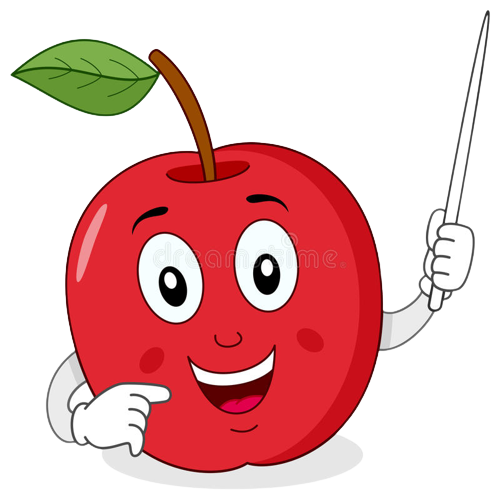 HÌNH THÀNH
KIẾN THỨC MỚI
Học sinh đọc văn bản và xác định 
Nét khái quát về tác giả, tác phẩm:
+ Xuất xứ, hoàn cảnh sáng tác, ngôi kể
+ Bố cục của từng phần. 
+ Lưu ý chú giải các từ ngữ khó trong văn bản
NHIỆM VỤ 1
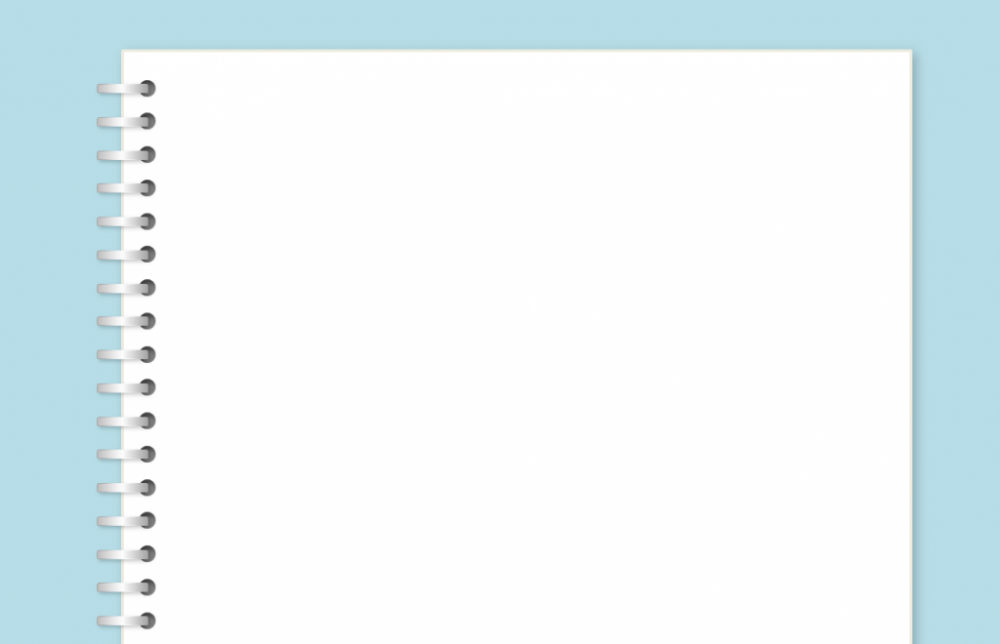 I. TÌM HIỂU CHUNG
Tác giả Minh Chuyên
Yêu cầu: Nhóm 1 lên báo cáo sản phẩm học tập tìm hiểu về tác giả Minh Chuyên
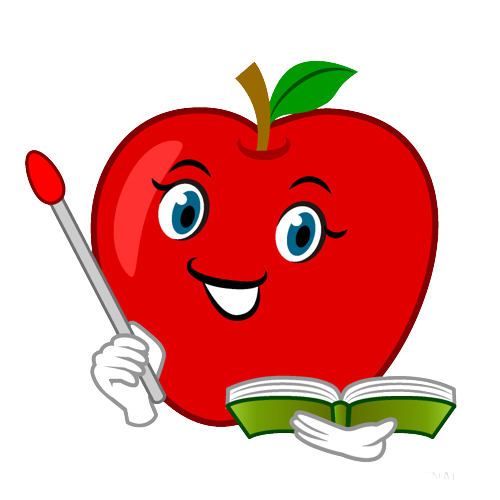 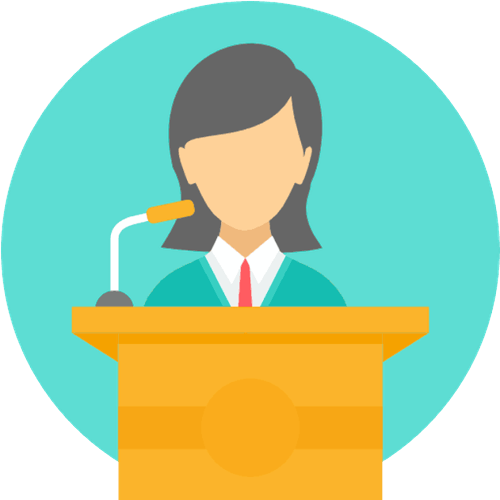 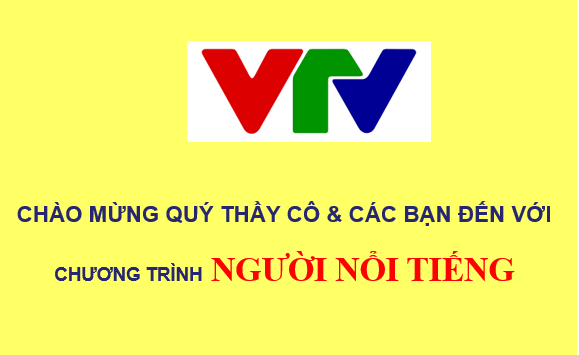 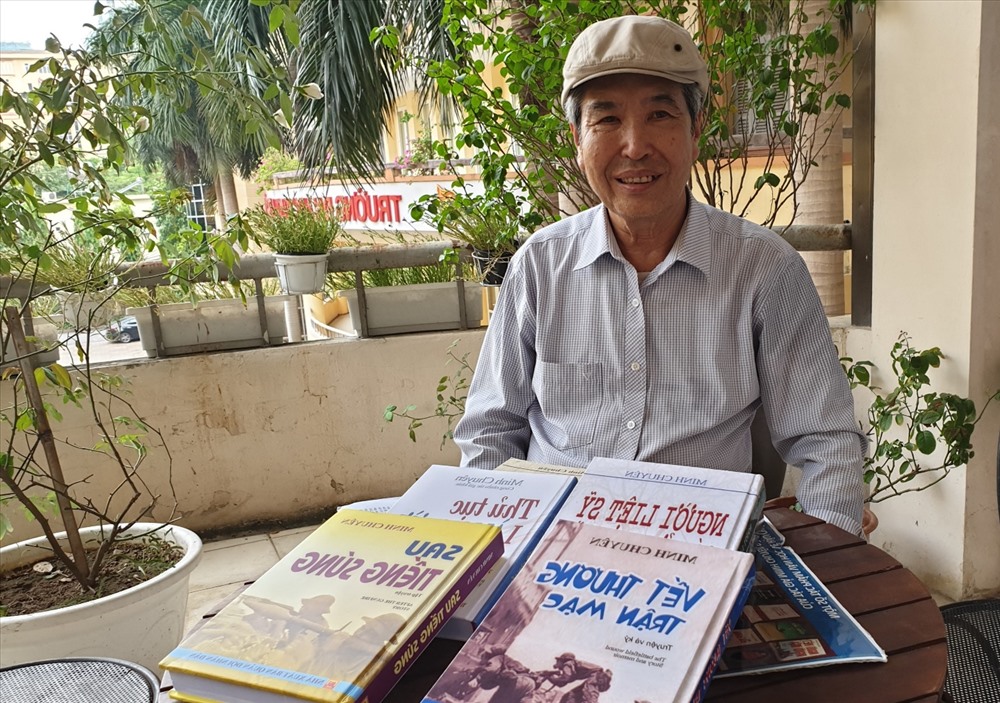 NHÀ VĂN MINH CHUYÊN
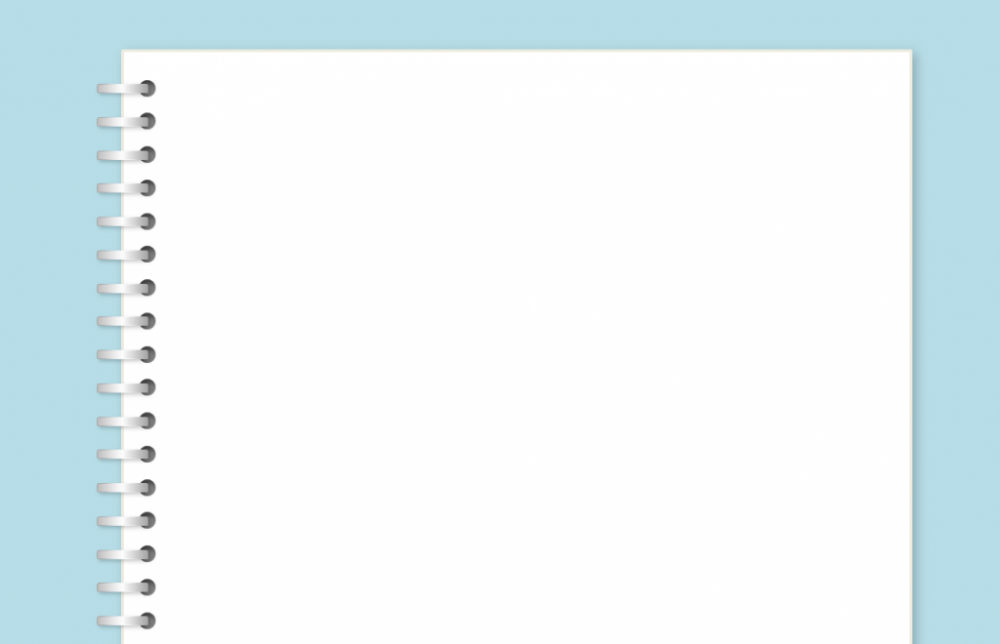 I.TÌM HIỂU CHUNG
Tác giả Minh Chuyên
- Nhà văn Minh Chuyên, tên khai sinh là Nguyễn Minh Chuyên, sinh năm 1948.
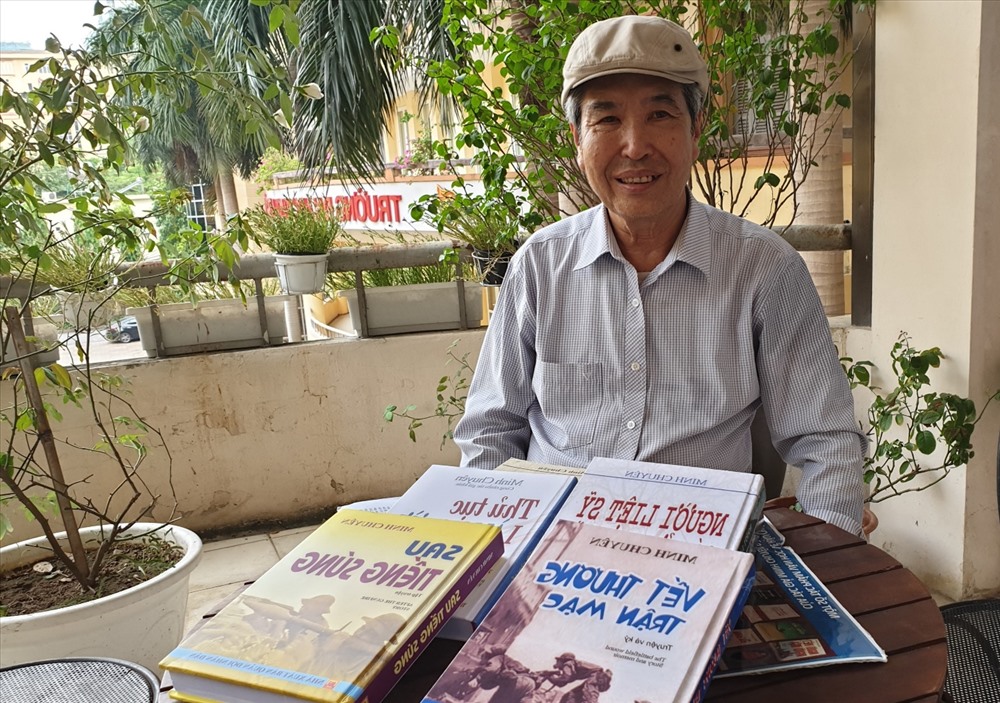 - Quê quán:Minh Khai – Vũ Thư - Thái Bình
- Ông là nhà văn quân đội, nhà báo, đạo diễn phim tài liệu để lại nhiều tác phẩm có giá trị trong nhiều thể loại như truyện ngắn, truyện kí, tiểu thuyết, kịch bản văn học về đề tài hậu chiến. Ông được  Tổ chức Kỷ lục Việt Nam xác lập Kỷ lục là nhà văn sáng tác đề tài hậu chiến tranh Việt Nam nhiều nhất.
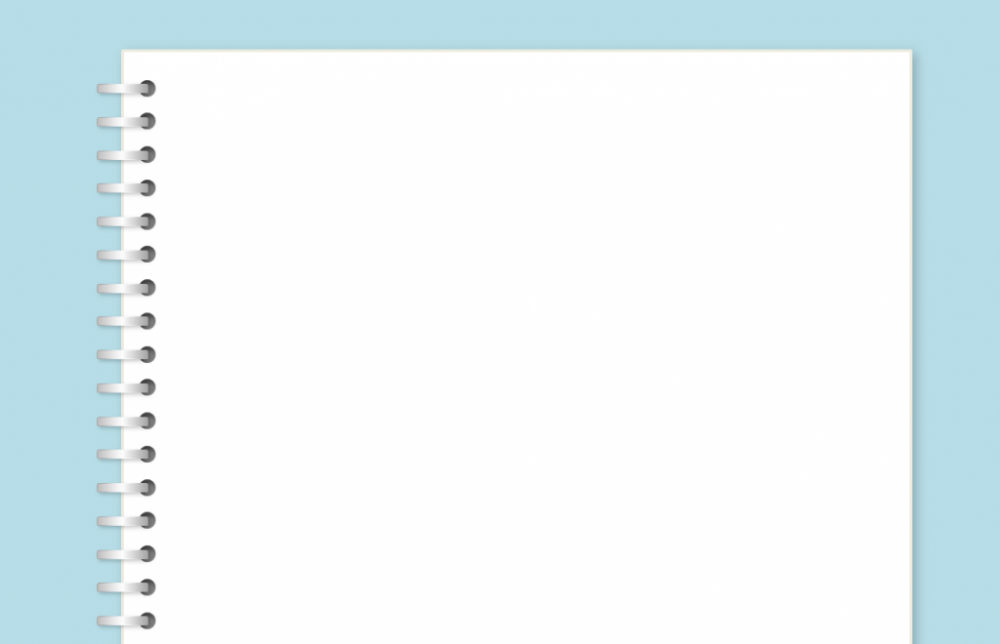 I.TÌM HIỂU CHUNG
1. Tác giả Minh Chuyên
- Phong cách nghệ thuật: tinh tế, nhẹ nhàng, sâu lắng, giàu cảm xúc chân thành…
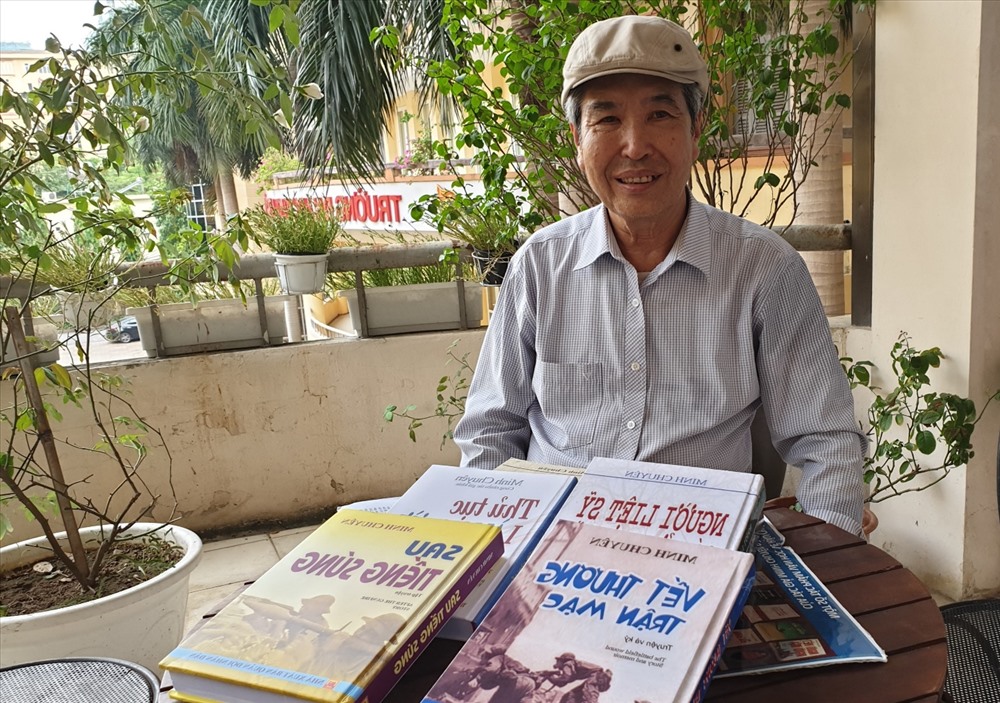 - Tác phẩm chính: Người lang thang không cô đơn, Thủ tục làm người còn sống, Vào chùa gặp lại, Di họa chiến tranh, …
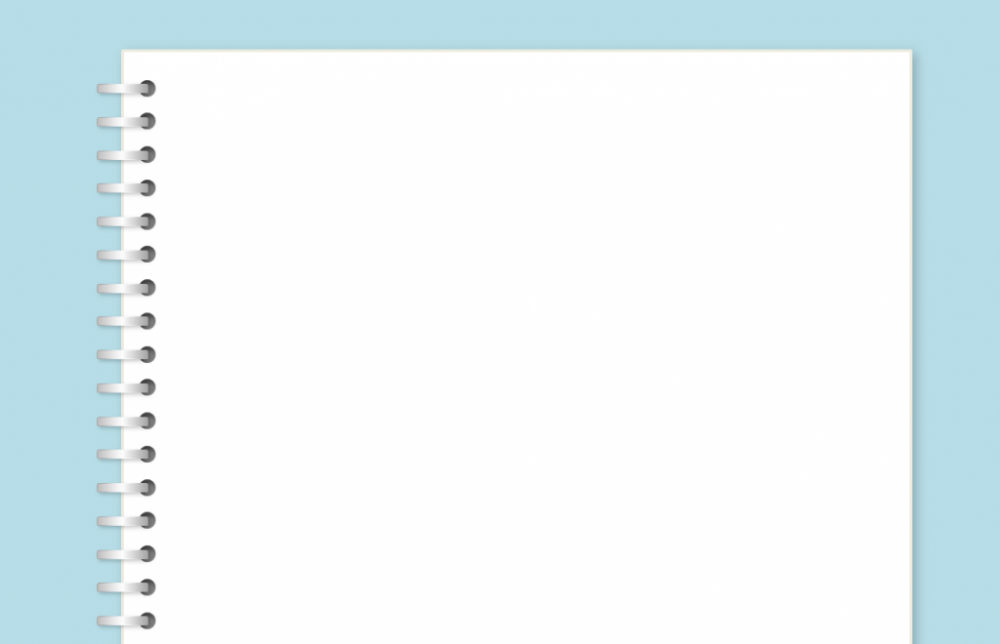 I. TÌM HIỂU CHUNG
2.Văn bản “Vào chùa gặp lại”
2.1. Đọc văn bản và tìm hiểu từ khó, chú giải
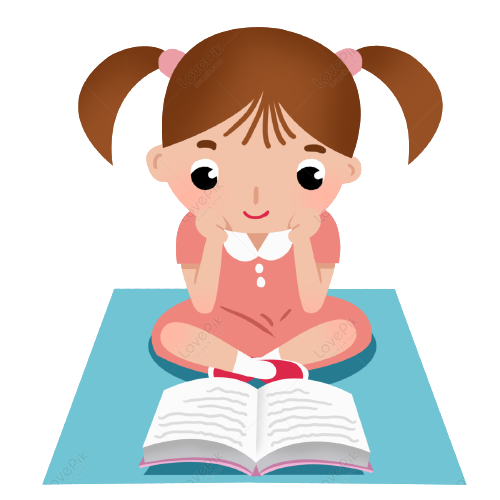 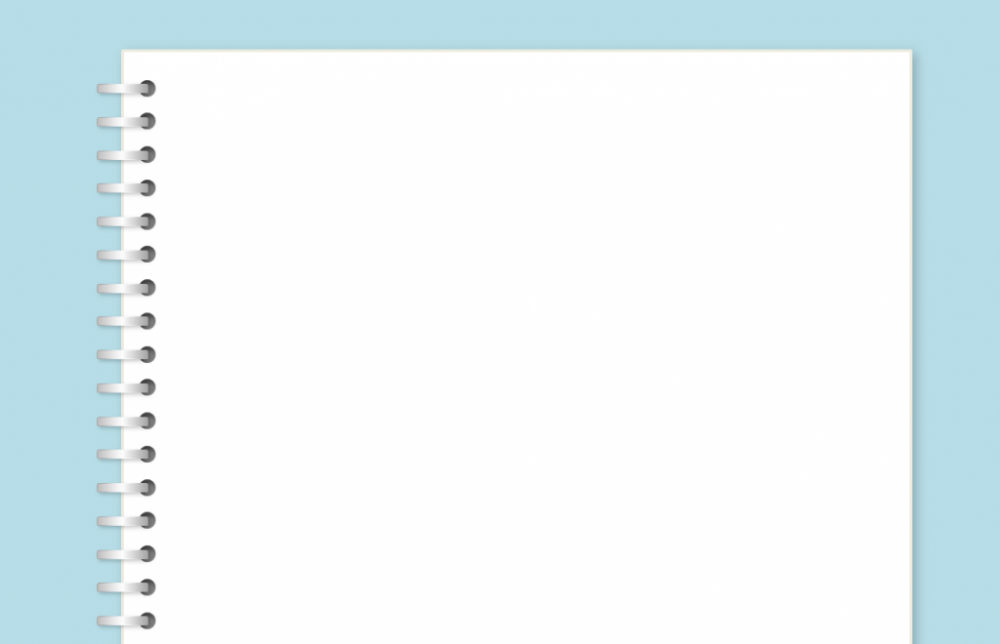 I. TÌM HIỂU CHUNG
2.Văn bản “Vào chùa gặp lại”
Yêu cầu: 
THẢO LUẬN NHÓM THEO BÀN
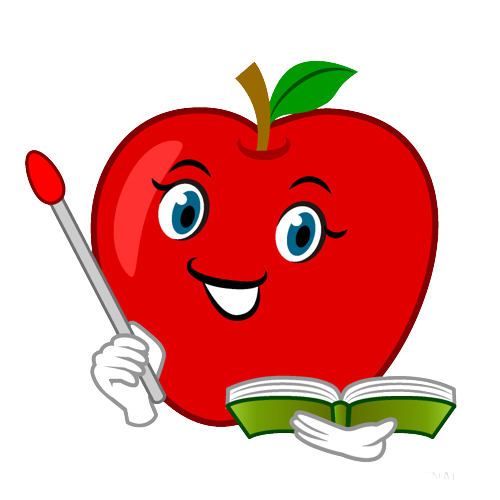 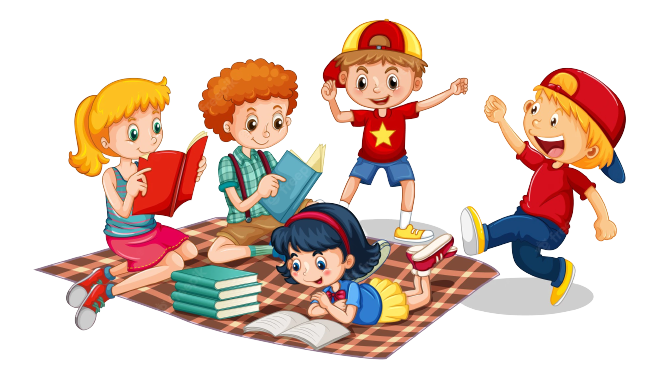 PHT 01: Tìm hiểu chung về VB
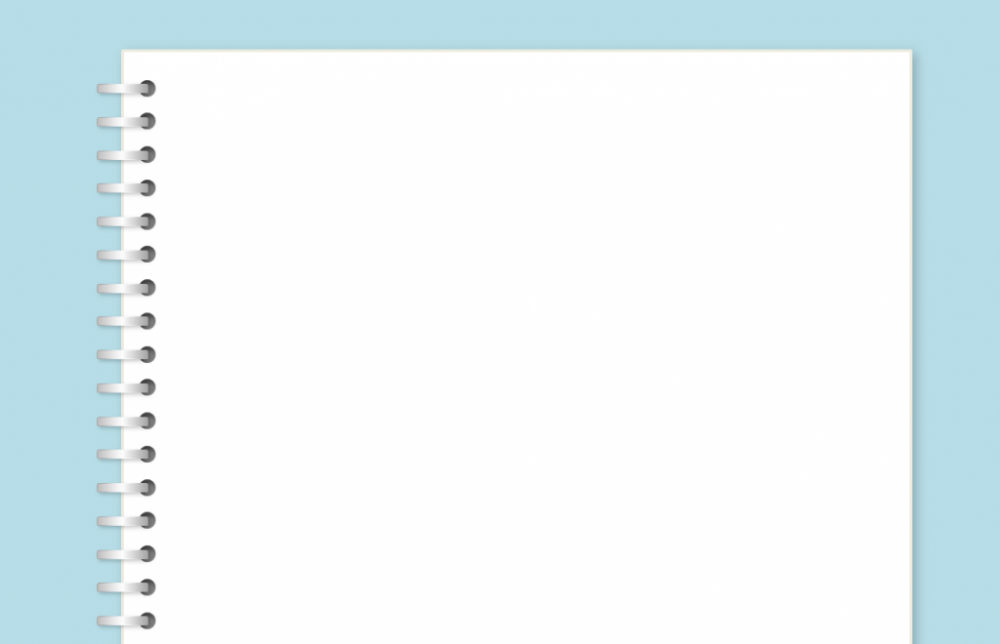 I.TÌM HIỂU CHUNG
2. Văn bản “Vào chùa gặp lại”
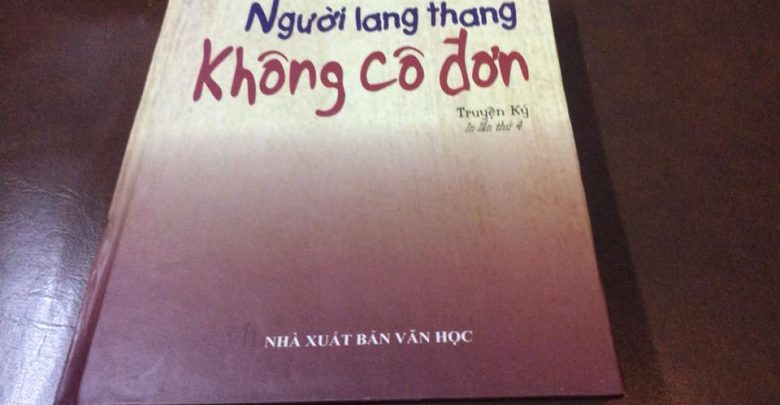 2.2. Thể loại:
Truyện kí
2.3. Phương thức biểu đạt:
Tự sự
2.4. Xuất xứ và thời điểm sáng tác:
Trích trong tập truyện kí “Người lang thang không cô đơn” (1993).
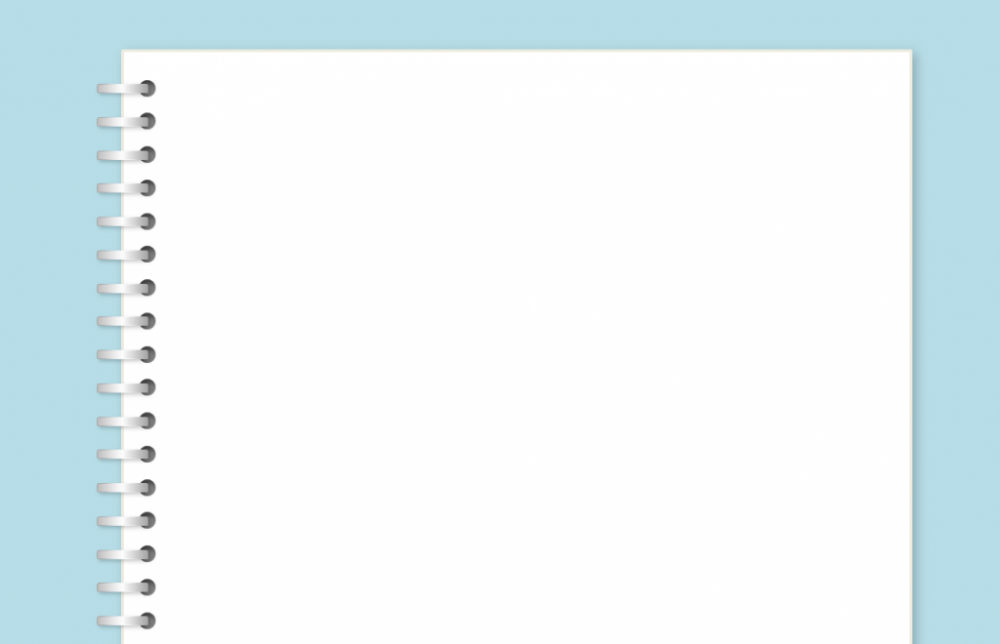 I. TÌM HIỂU CHUNG
2. Văn bản “Vào chùa gặp lại”
2.5. Một số yếu tố của truyện ngắn
a. Sự kiện chính tương ứng với mỗi phần trong VB:
- Phần 1: kể về cuộc gặp gỡ bất ngờ của tác giả với sư thầy Đàm Thân và cùng nhau ôn lại những kỉ niệm nơi chiến trường ác liệt cũng như lí do cô ấy xuất gia. 
.
- Phần 2: kể chuyện sư thầy đã làm được rất nhiều việc tốt sau khi về nơi Cửa Phật.
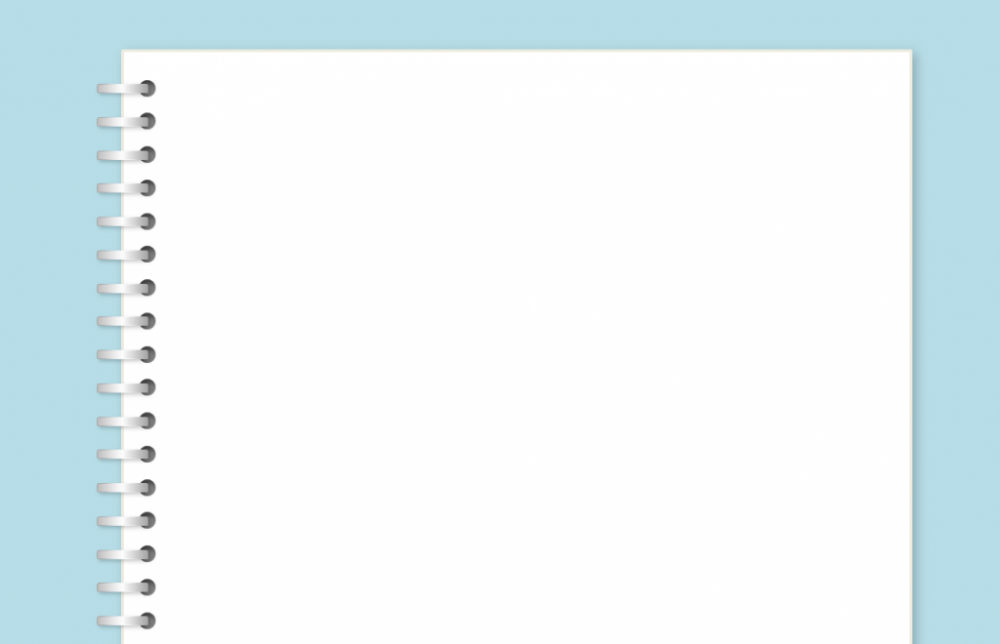 I. TÌM HIỂU CHUNG 
2. Văn bản “Vào chùa gặp lại”
2.5. Một số yếu tố của truyện ngắn
a. Sự kiện chính tương ứng với mỗi phần trong VB:
- Phần 3: Kể về việc sau khi phục viên, Lương Thị Thân đã trở về quê nhà mang theo vết thương do chiến tranh để lại và nỗi đau mất đi Quân – một nửa sự sống của cô - tìm tới của Phật, quyết định xuống tóc đi tu làm những việc tốt đời, đẹp đạo…
Nhận xét về cốt truyện: Các sự kiện tạo thành cốt truyện chủ yếu được sắp xếp theo trật tự thời gian, có xen kẽ một vài đoạn hồi tưởng vừa đủ để tạo sức gợi, cung cấp những thông tin cần thiết về cuộc đời nhân vật. Cốt truyện chặt chẽ, giàu kịch tính, các sự kiện chính được liên kết mạch lạc, dễ theo dõi.
Tóm tắt truyện: Tác phẩm kể về số phận của nhân vật dì Mây. Trong chiến tranh, dì Mây là một nữ y tá dũng cảm. Hòa bình lập lại, cô trở về làng với vết thương từ chiến trường, cô lại nhận thêm những tổn thương trong cuộc sống mới. Ngày cô về làng cũng chính là ngày mà chú San – người yêu cũ của cô lấy vợ. Mây sống lặng lẽ trong nỗi cô đơn ở lều cỏ bên bến sông Châu, phụ giúp ông chèo đò, chở đám bạn của cháu gái đi học, nhận làm y tá ở trạm xá xã. Chính dì Mây đã đỡ đẻ cho cô Thanh – vợ chú San trong tình huống nguy kịch, cứu được cả hai mẹ con cô. Thím Ba chết vì vướng bom bị, dì Mây lại nhận nuôi bé Cún. Dì gặp lại chú Quang- người thương binh dì cứu ở chiến trường, dì nghĩ về tình cảm với chú nhưng đành ngậm ngùi dang dở. Kết thúc truyện là  tiếng ru của dì Mây lan xa, vang vọng khắp dòng sông.
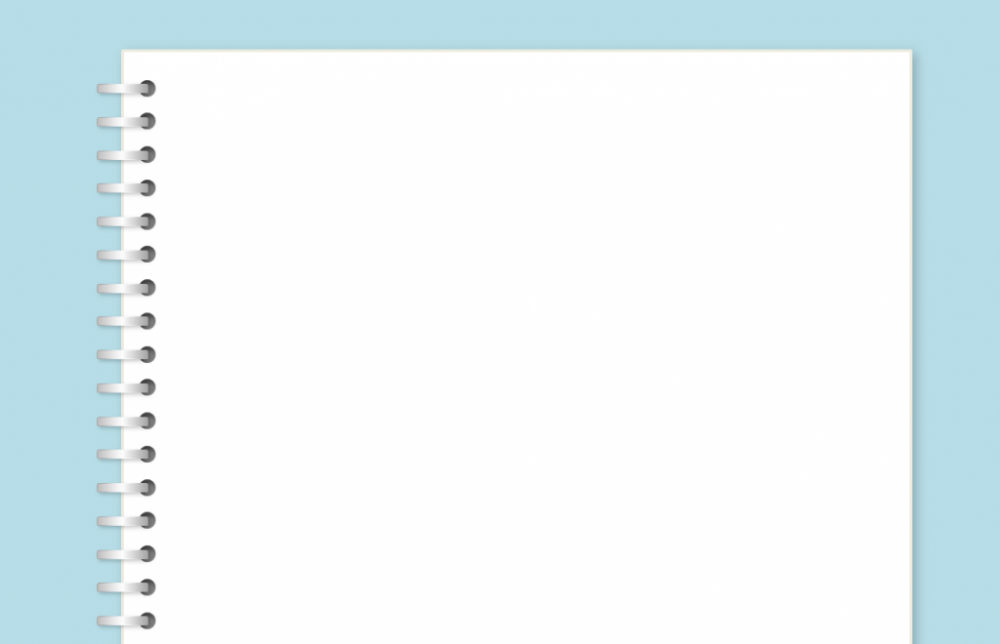 I. TÌM HIỂU CHUNG
2.Văn bản “Vào chùa gặp lại”
2.5. Một số yếu tố của truyện ngắn
a. Sự kiện chính tương ứng với mỗi phần trong VB:
Nhận xét về cốt truyện: Các sự kiện về người thật, việc thật và các yếu tố hư cấu tạo thành cốt truyện và chủ yếu được sắp xếp theo trật tự thời gian, có xen kẽ một vài đoạn hồi tưởng vừa đủ để tạo sức gợi, cung cấp những thông tin cần thiết về cuộc đời nhân vật. Cốt truyện chặt chẽ, giàu kịch tính, các sự kiện chính được liên kết mạch lạc, dễ theo dõi.
Tóm tắt truyện: Tác phẩm kể về số phận của nhân vật dì Mây. Trong chiến tranh, dì Mây là một nữ y tá dũng cảm. Hòa bình lập lại, cô trở về làng với vết thương từ chiến trường, cô lại nhận thêm những tổn thương trong cuộc sống mới. Ngày cô về làng cũng chính là ngày mà chú San – người yêu cũ của cô lấy vợ. Mây sống lặng lẽ trong nỗi cô đơn ở lều cỏ bên bến sông Châu, phụ giúp ông chèo đò, chở đám bạn của cháu gái đi học, nhận làm y tá ở trạm xá xã. Chính dì Mây đã đỡ đẻ cho cô Thanh – vợ chú San trong tình huống nguy kịch, cứu được cả hai mẹ con cô. Thím Ba chết vì vướng bom bị, dì Mây lại nhận nuôi bé Cún. Dì gặp lại chú Quang- người thương binh dì cứu ở chiến trường, dì nghĩ về tình cảm với chú nhưng đành ngậm ngùi dang dở. Kết thúc truyện là  tiếng ru của dì Mây lan xa, vang vọng khắp dòng sông.
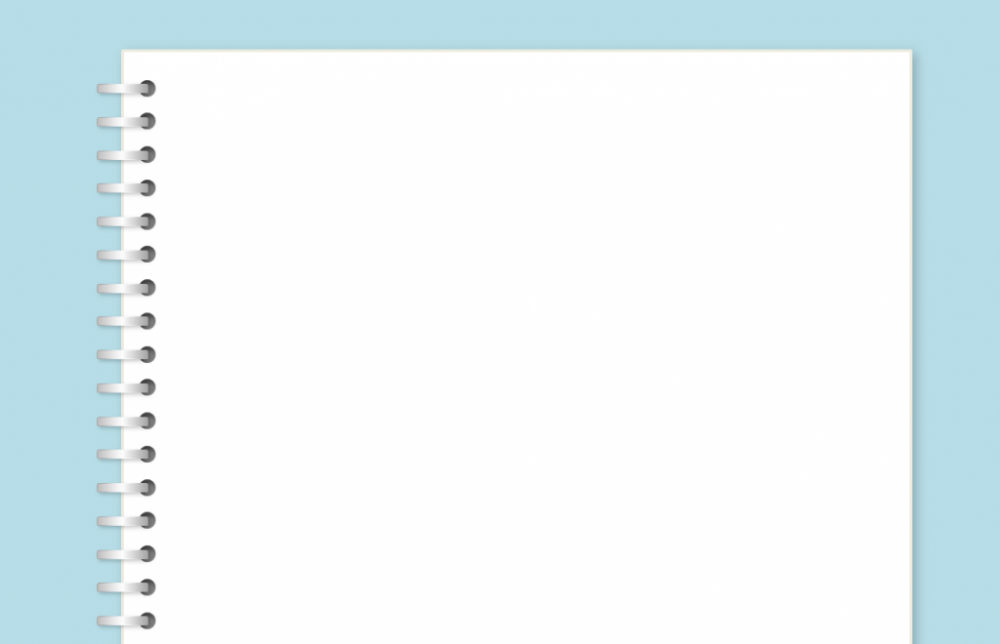 2.5. Một số yếu tố của truyện ngắn
a. Sự kiện chính tương ứng với mỗi phần trong VB:
Tóm tắt truyện: Tác phẩm kể về cuộc gặp gỡ giữa tác giả với sư Đàm Thân (Lương Thị Thân - một cô gái xinh đẹp, quê ở Thái Bình, từng là sĩ quan công tác trong trạm quân y, sau đó được điều sang phục trách trạm xá). Lúc còn ở chiến trường, nhiều lần Thân cận kề cái chết. Sau khi phục viên, Lương Thị Thân đã trở về quê nhà mang theo vết thương do chiến tranh để lại và nỗi đau mất đi Quân – một nửa sự sống của cô - tìm tới của Phật, quyết định xuống tóc đi tu làm những việc tốt đời, đẹp đạo. Nhưng bất ngờ thay, Quân không chết mà đã tìm tới tận chùa để xin cưới hỏi và khuyên bảo cô trở về. Nhưng dù Quân có năn nỉ như thế nào thì cô cũng nhất quyết không đồng ý bởi cô biết di chứng chất độc da cam và vết thương cột sống sẽ khiến Thân không thể đem lại tương lai và hạnh phúc cho Quân được. Và Quân cũng vì bị nhiễm chất độc màu da cam mà quyết định đi tu, không lập gia đình.
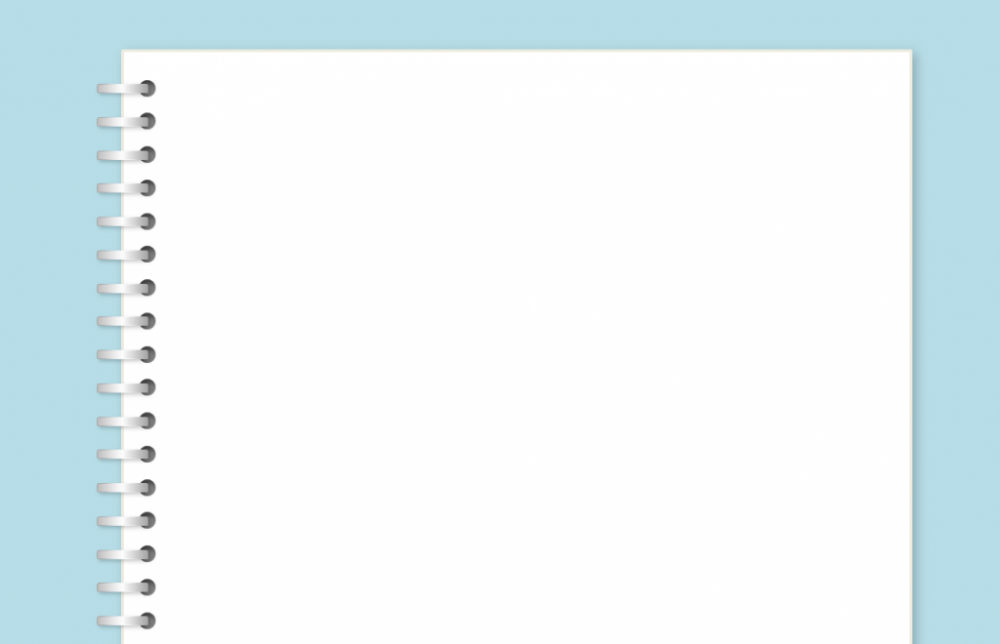 I. TÌM HIỂU CHUNG 
2. Văn bản “Vào chùa gặp lại”
2.5. Một số yếu tố của truyện ngắn
b. Nhân vật
- Nhân vật trung tâm là sư thầy Đàm Thân – tên là Lương Thị Thân - một cô gái xinh đẹp quê Thái Bình tham gia cuộc kháng chiến chống Mĩ cứu nước, trở thành một nữ quân y đường dây 559 Trường Sơn và từng bị thương, bị phơi nhiễm chất độc màu da cam. Sau chiến tranh trở về quê hương, cô Thân vào chùa tu hành và làm việc nghĩa vì không muốn để lại gánh nặng và nỗi đau cho gia đình.
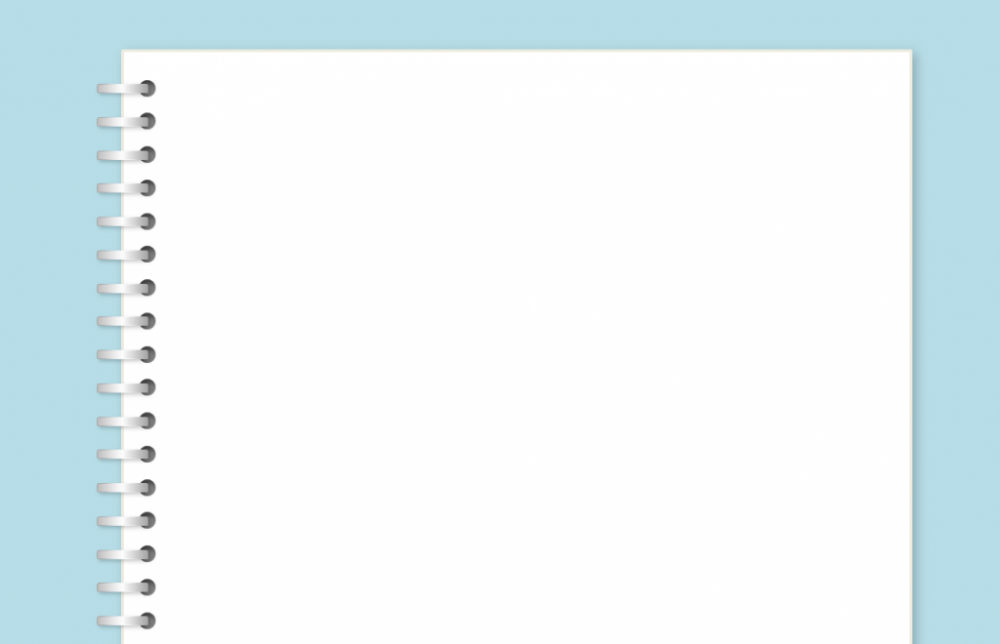 I. TÌM HIỂU CHUNG 
2. Văn bản “Vào chùa gặp lại”
2.5. Một số yếu tố của truyện ngắn
b. Nhân vật
- Mối quan hệ của nhân vật trung tâm với các nhân vật khác thể hiện chủ yếu qua việc trò chuyện giữa nhà sư với Vũ Thị Bích (Chủ tịch Hội phụ nữ), nhân vật “tôi” (là nhà văn, người chứng kiến và ghi chép lại câu chuyện), Nguyễn Hồng Quân (người yêu của Lương Thị Thân trước đây).
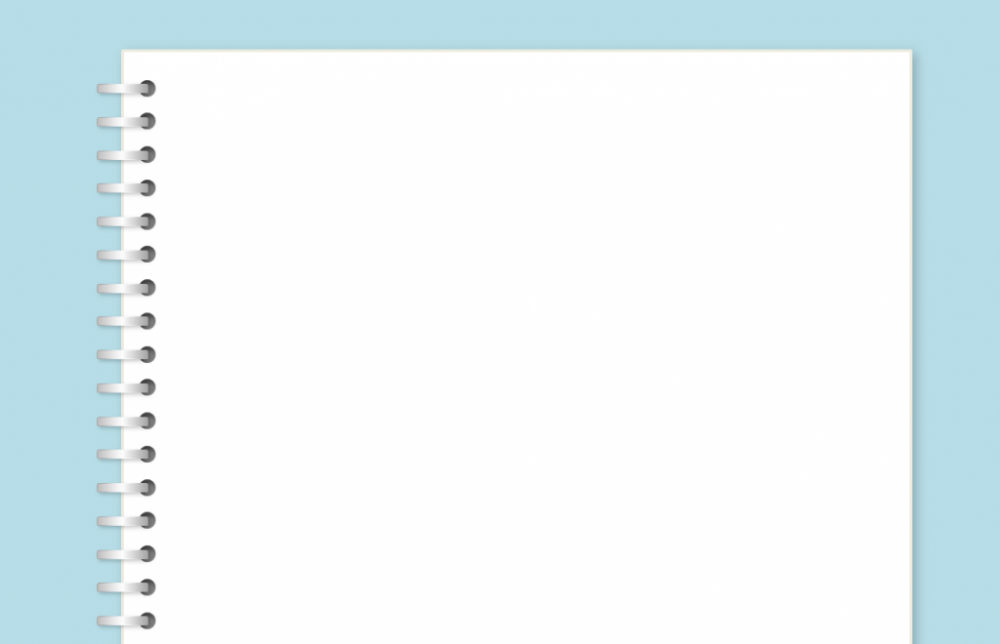 b. Nhân vật
Sơ đồ thể hiện mối quan hệ giữa các nhân vật
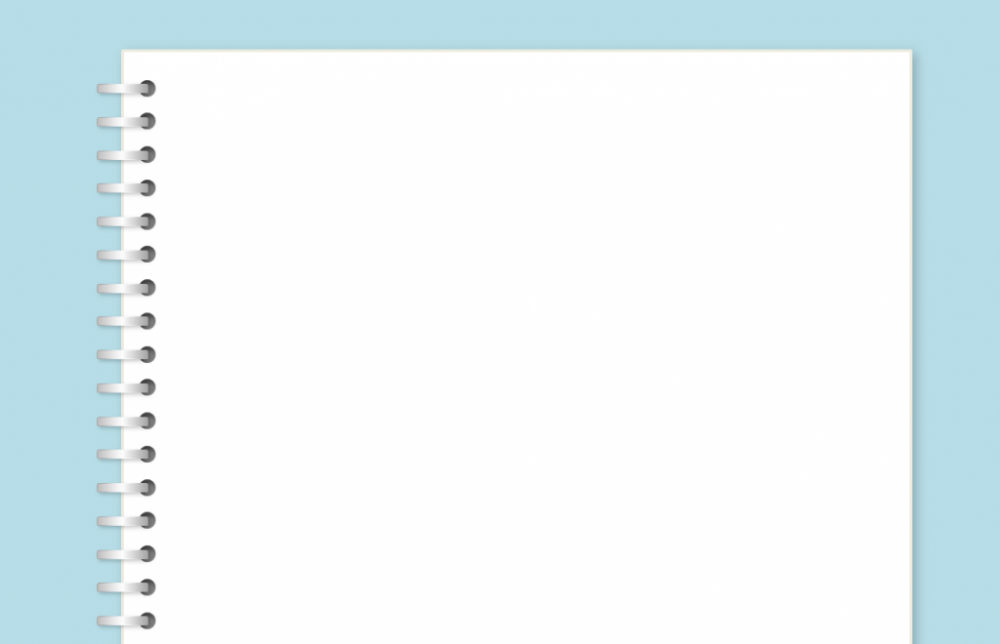 I. TÌM HIỂU CHUNG
2. Văn bản “Vào chùa gặp lại”
2.5. Một số yếu tố của truyện ngắn
c. Điểm nhìn nghệ thuật và người kể chuyện
- Người kể chuyện: ngôi thứ nhất – người kể chuyện xưng “Tôi”.
- Điểm nhìn trần thuật: người kể chuyện có khả năng di chuyển điểm nhìn linh hoạt, thâm nhập vào đời sống nội tâm phức tạp của các nhân vật. Người kể chuyện thường mượn vị trí quan sát, thái độ, tình cảm của nhân vật sư thầy Đàm Thân để kể chuyện; điểm nhìn nghệ thuật có sự đan xen, chuyển đổi từ điểm nhìn bên ngoài (tác giả xung “tôi”) sang điểm nhìn bên trong (nhân vật Đàm Thân) và ngược lại.
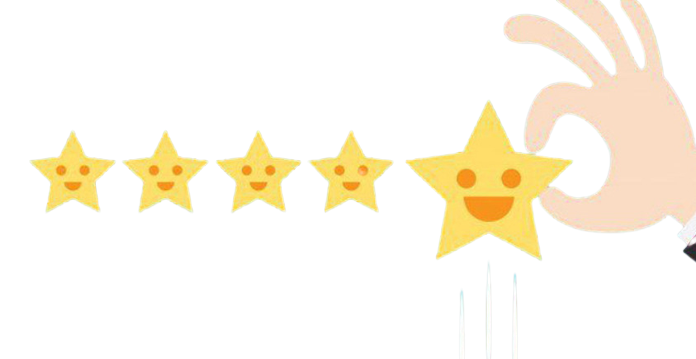 Bảng Rubric đánh giá
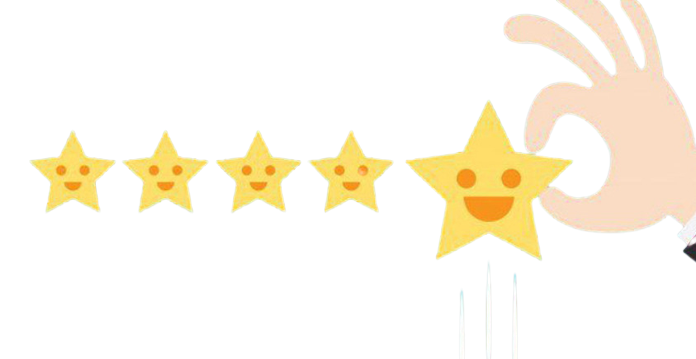 Bảng Rubric đánh giá
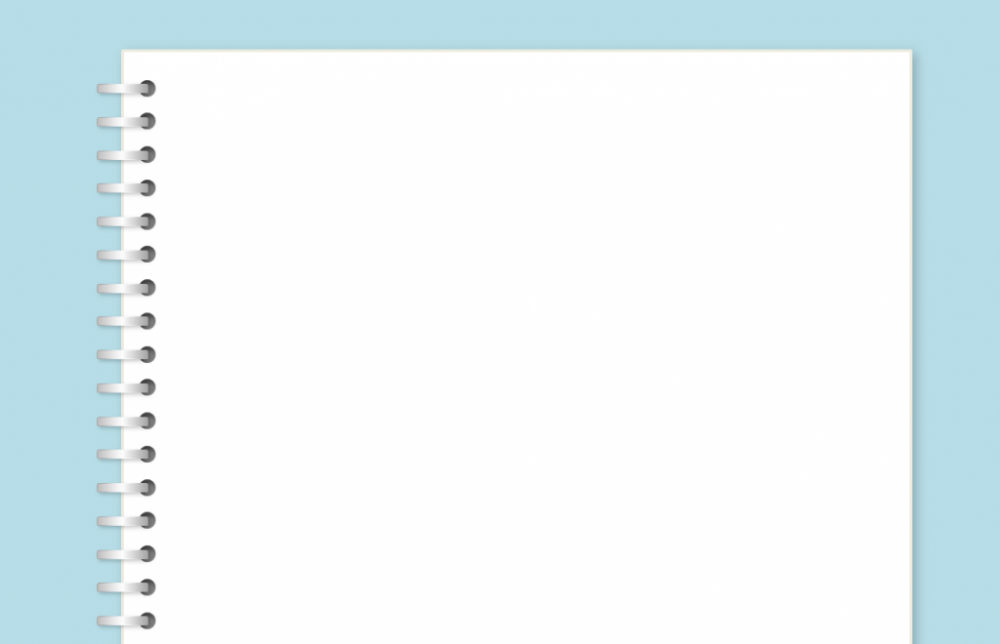 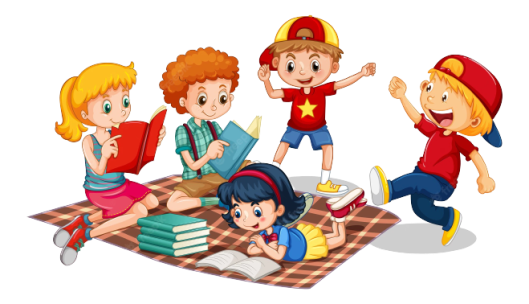 II. KHÁM PHÁ VĂN BẢN
Nhân vật "tôi” gǎp lại người nữ quân y trong tình huống nào? Ý nghīa của tình huống ấy là gì?
Nhóm 1,2
Yêu cầu: 
THẢO LUẬN NHÓM
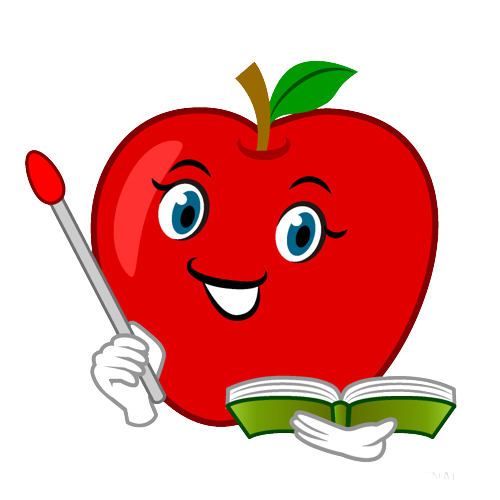 Nhóm 3,4
Câu chuyện diễn ra trong những không gian và thời gian nào?
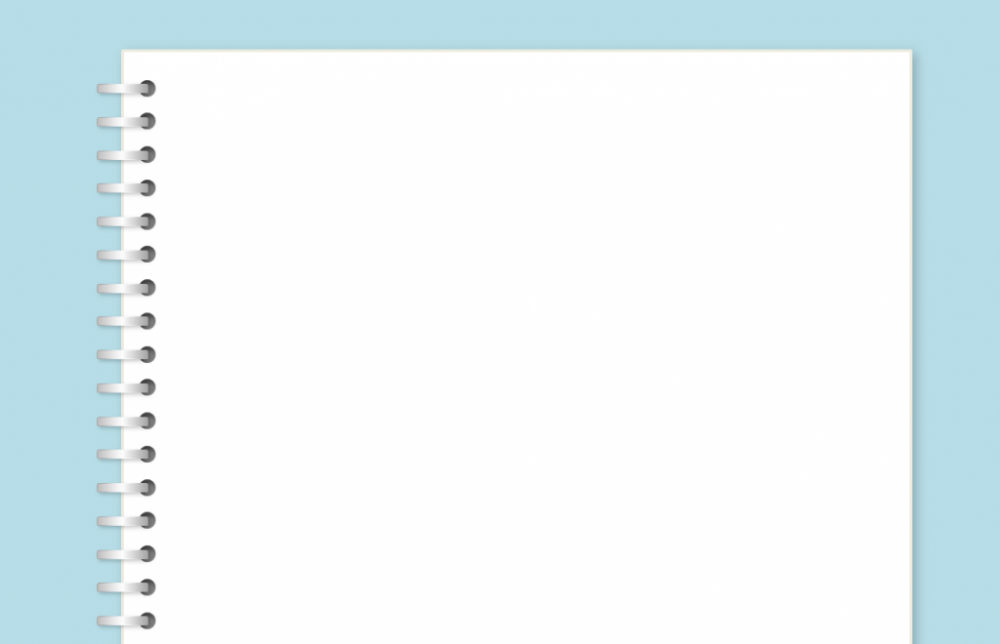 II. KHÁM PHÁ VĂN BẢN
1. Tình huống truyện
- Nhà văn đã tạo dựng được tình huống truyện đặc sắc, đó là: Nhân vật “tôi” gặp lại người nữ quân y trong tình huống bất ngờ: tại chùa Đông Am, xã Quảng Bình, huyện Kiến Xương (tỉnh Thái Bình).
- Ý nghĩa của tình huống: khiến người đọc ngạc nhiên, bất ngờ và chú ý dōi theo câu chuyện.Từ đó, tác giả đã bày tỏ thái độ, tình cảm yêu mến, trân trọng và cảm phục đối với nhân vật chính.
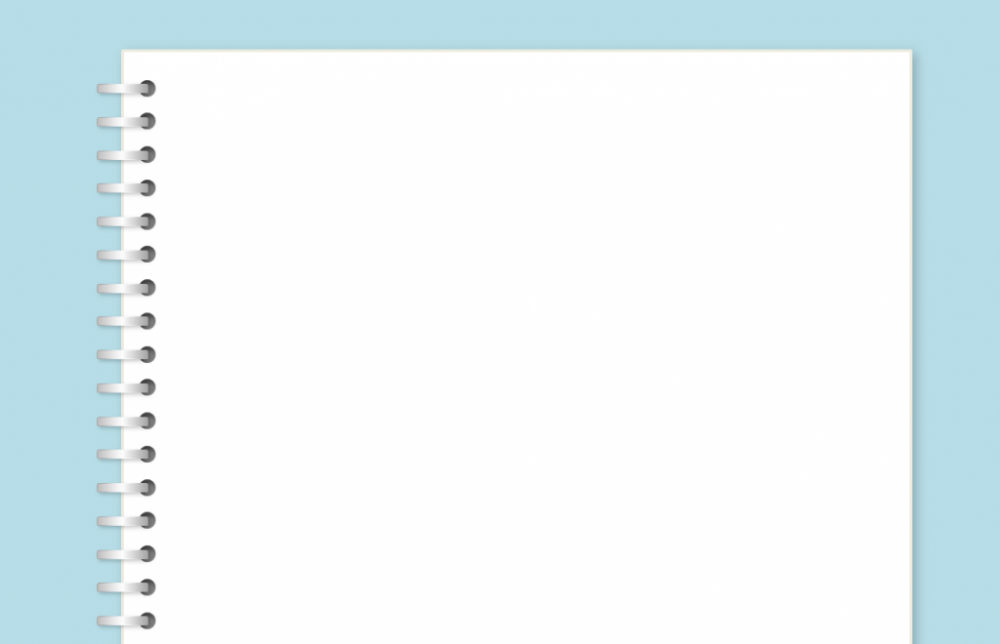 II. KHÁM PHÁ VĂN BẢN
1. Tình huống truyện
Nhận xét: Bằng hồi ức văn chương tả thực cùng sự lao động sáng tạ, cảm tác bằng trái tim nhân ái, Minh Chuyên đã tạo ra vẻ đẹp huyền thoại từ nhân vật ngoài cuộc đời. Nhà văn không chỉ thấu hiểu cho những nỗi đau, sự mất mát cả về thể xác và tinh thần  của họ mà còn ca ngợi tính cách kiên cường, phẩm chất tốt đẹp của người phụ nữ thương binh nói riêng và người phụ nữ Việt Nam trong và sau chiến tranh nói chung.
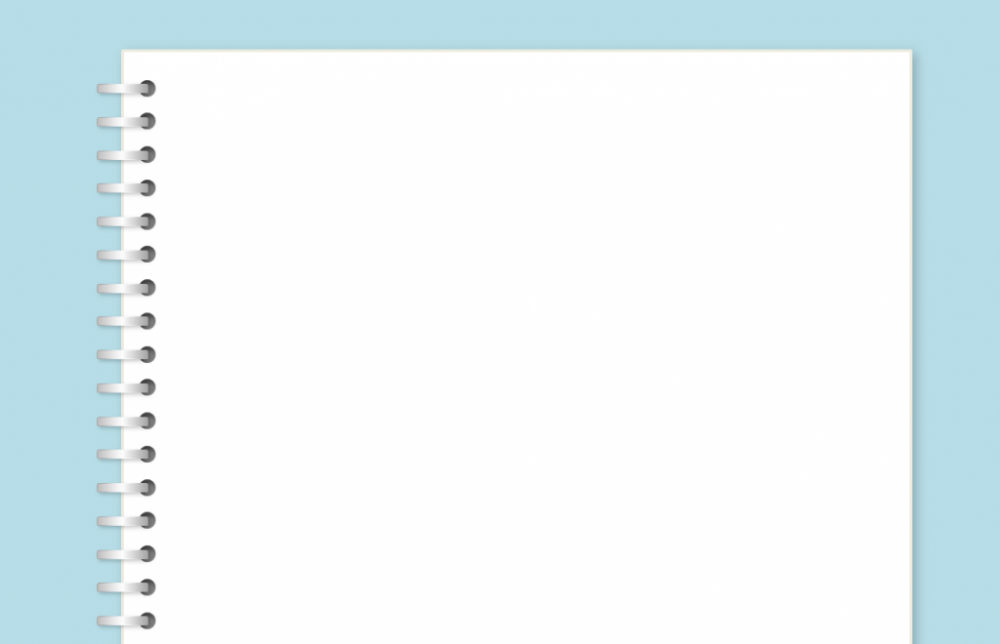 II. KHÁM PHÁ VĂN BẢN
2. Không gian, thời gian trong truyện
*Không gian: Câu chuyện diễn ra ở các không gian khác nhau: Không gian tại chùa Đông Am, Quảng Bình, Kiến Xương, Thái Bình, không gian sinh hoạt gia đình (nhà bố mẹ sư thầy Đàm Thân), không gian chiến trường cũng được gợi nhắc qua lời kể của nhân vật chính.
*Thời gian: Thời gian hiện tại khi nhân vật “tôi” gặp lại nữ quân y tại chùa Đông Am, ; thời gian quá khứ khi ở chiến trường và khi gặp lại người yêu tưởng đã hi sinh nơi chiến trường. Thời gian tuyến tính được xen kẽ bởi những khoảng thời gian quá khứ được gợi lại qua các hồi ức, đối thoại giữa các nhân vật…
2. Không gian, thời gian trong truyện
.
*Thời gian: ngày đầu tiên dì Mây trở về sau chiến tranh; những ngày tháng dì Mây sống ở bến sông Châu (chèo đò chở học sinh qua sông, làm ý tá ở trạm xá, nuôi nấng thằng Cún). Thời gian tuyến tính được xen kẽ bởi những khoảng thời gian quá khứ được gợi lại qua các hồi ức, đối thoại (nhan sắc, tình yêu của dì Mây và chú San trước chiến tranh, tình huống dì Mây bị thương ngoài mặt trận vì che chắn cho thương binh Quang).
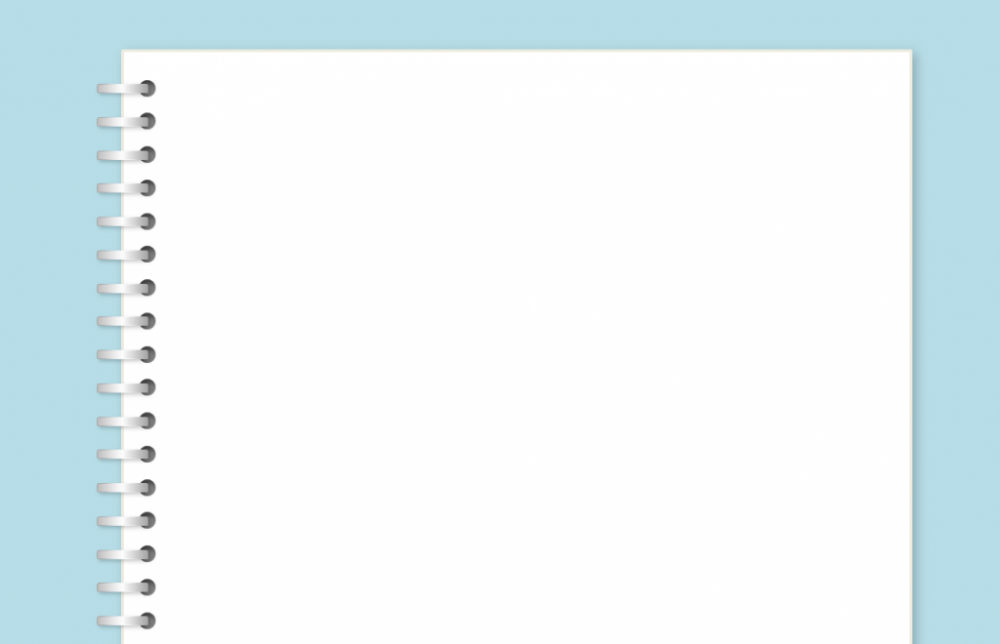 II. KHÁM PHÁ VĂN BẢN
3. Hình tượng nhân vật Đàm Thân
- Các nhóm cử nhóm trưởng, thư kí.
- Làm việc cá nhân rồi thảo luận nhóm hoàn thành PHT theo kĩ thuật khăn trải bàn.
- Thời gian thảo luận: 05 phút
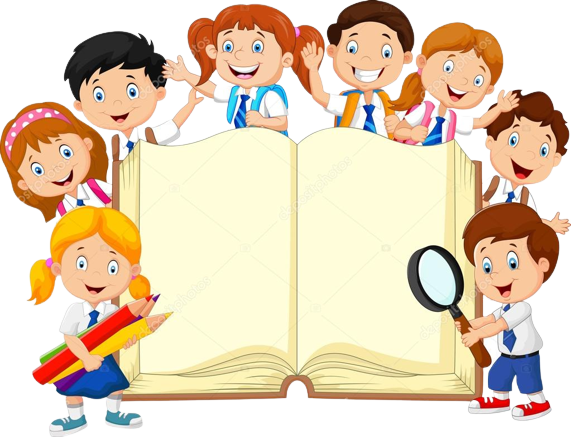 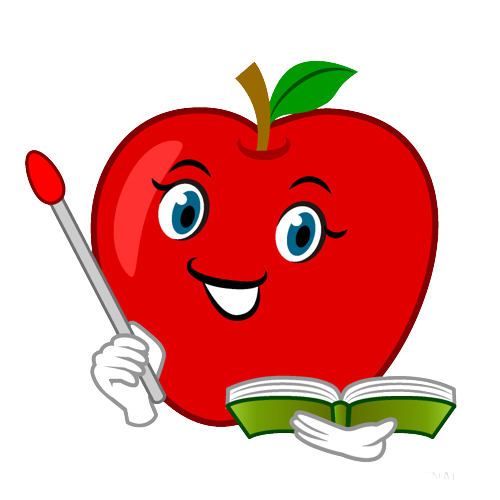 PHIẾU HỌC TẬP THẢO LUẬN NHÓM:
Nhóm 1 + 2: PHT 2.1. Tìm hiểu hoàn cảnh sống và ngoại hình của sư thầy Đàm Thân
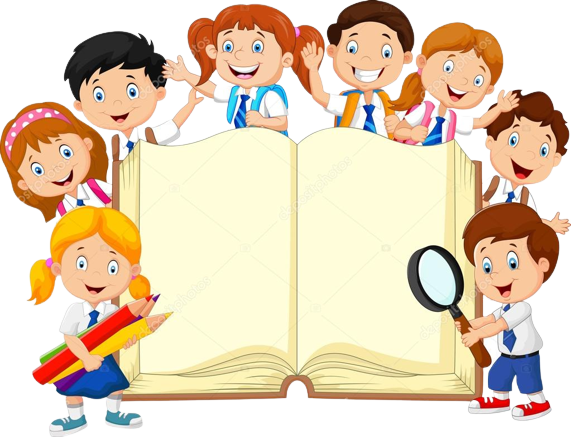 Nhóm 3 + 4:
PHT 2.2: Tìm hiểu phẩm chất, tính cách của sư thầy Đàm Thân khi ở chiến trường
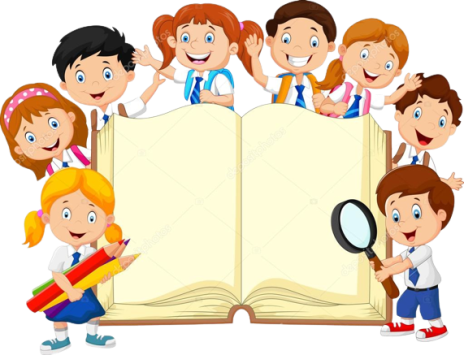 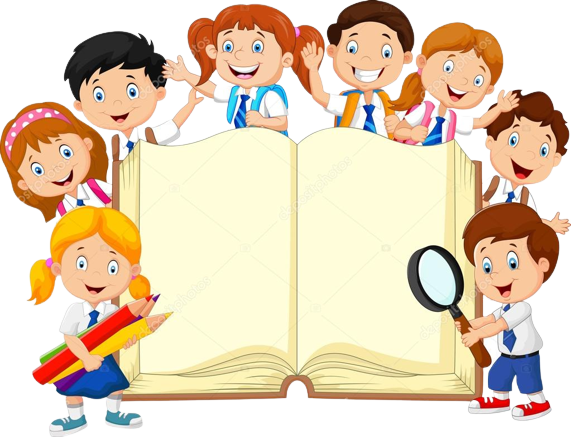 Nhóm 5 + 6:
PHT 2.3: Tìm hiểu những hành động, việc làm của sư thầy Đàm Thân khi từ chiến trường trở về
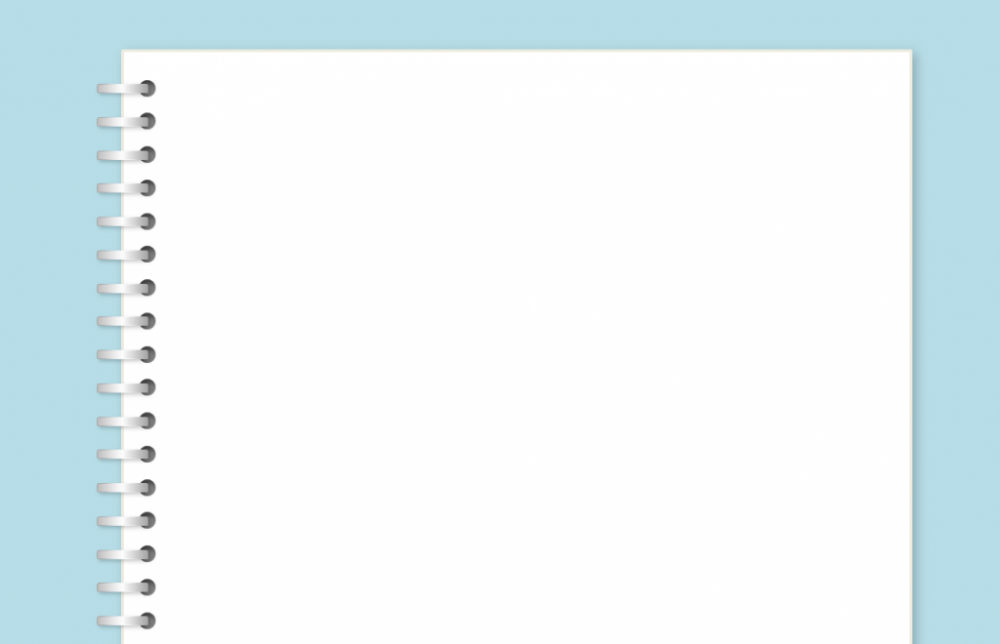 3. Hình tượng nhân vật Đàm Thân
3.1. Hoàn cảnh sống
- Trước khi tình nguyện vào chiến trường:
+ Một cô gái xinh đẹp, trẻ trung quê ở Thái Bình.
+ Có mối tình đẹp đẽ, trong trẻo với chú Quân.
+ Nhưng phải chia tay nhau vì chú Quân ra chiến trường. Còn Đàm Thân thì xung phong làm cô y sĩ nơi mặt trận.
→ Mỗi người mỗi ngả
+ Đau đớn khi nghe tin người yêu hi sinh, bản thân nhiều lần cận kề cái chết
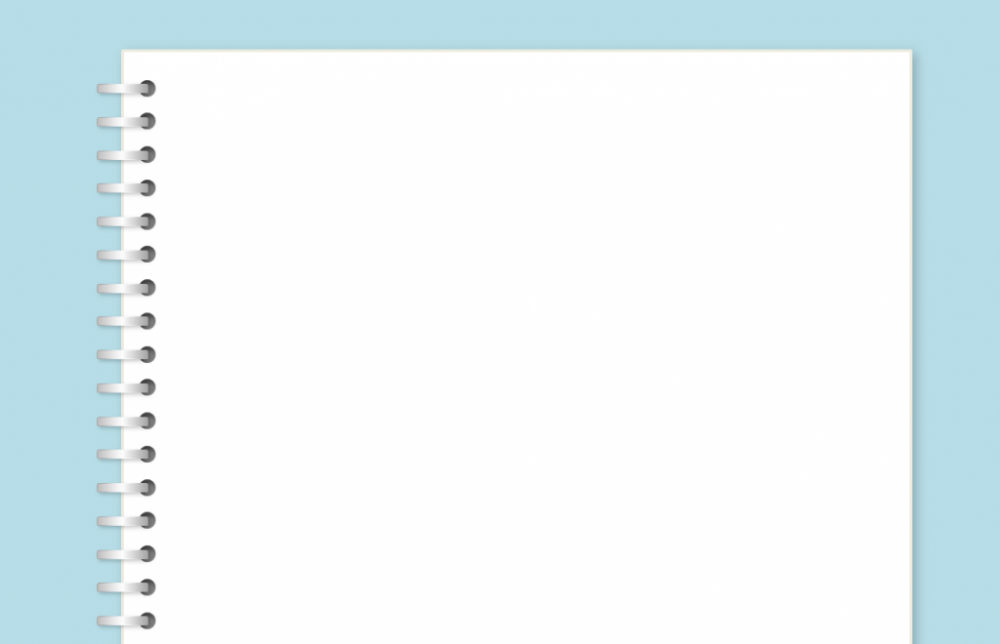 3. Hình tượng nhân vật Đàm Thân
3.1. Hoàn cảnh sống
- Khi từ chiến trường bom đạn trở về:
+ Bị 62% thương tật, nhiễm chất độc màu da cam.
+ + Bố mẹ ngăn cấm không cho xuất gia.
→ Mang trong mình nhiều nỗi đau về thể xác và tinh thần.
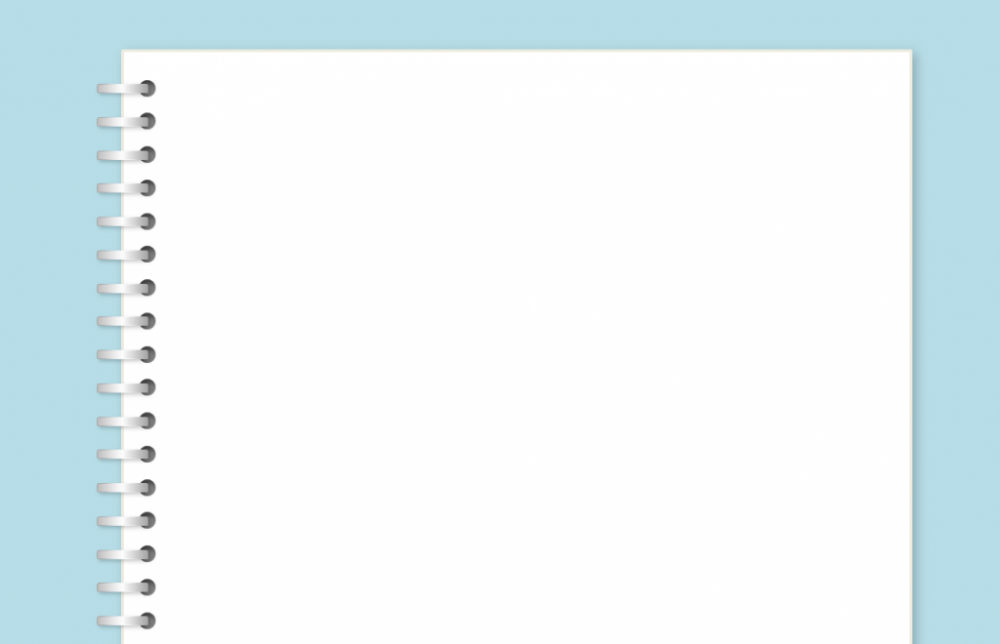 3. Hình tượng nhân vật Đàm Thân
3.2 Ngoại hình
- Trước khi đi xung phong:
+ Là một cô gái làng biển duyên dáng, trẻ trung, xinh đẹp.
+  Đôi má trắng tròn, mái tóc đen dài, óng mượt.
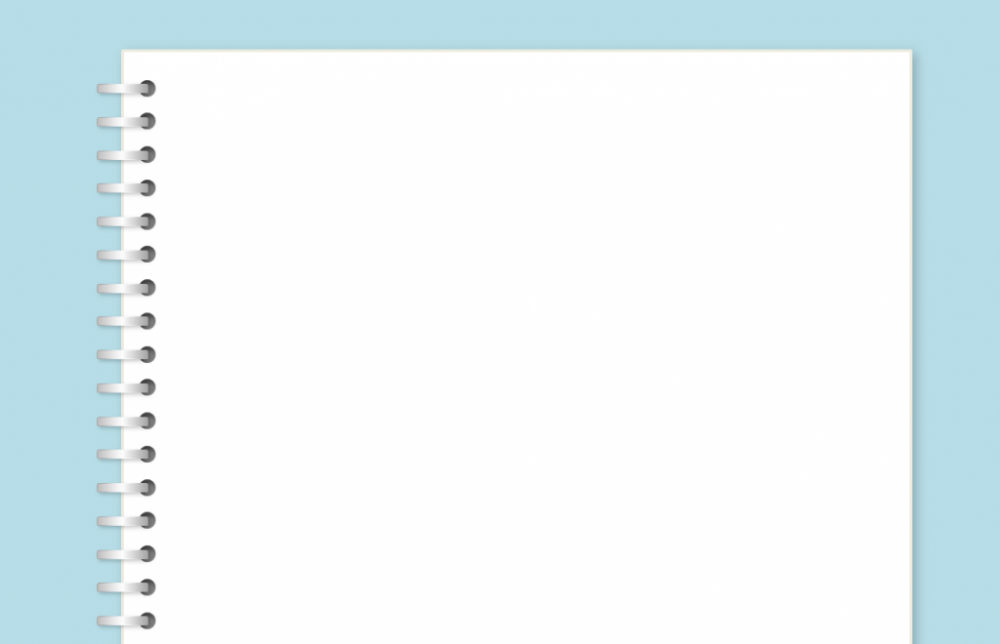 3. Hình tượng nhân vật Đàm Thân
3.2 Ngoại hình
- Khi từ chiến trường bom đạn trở về:
+ Với 62% thương tật, da xanh xao vì những cơn sốt rét rừng, bị nhiễm chất độc da cam, mang trong mình nỗi đau khi nghe tin người yêu không còn nữa, ..;
→ Bom đạn chiến tranh đã lấy đi tuổi thanh xuân, nhan sắc tươi đẹp của những người con gái đôi mươi.
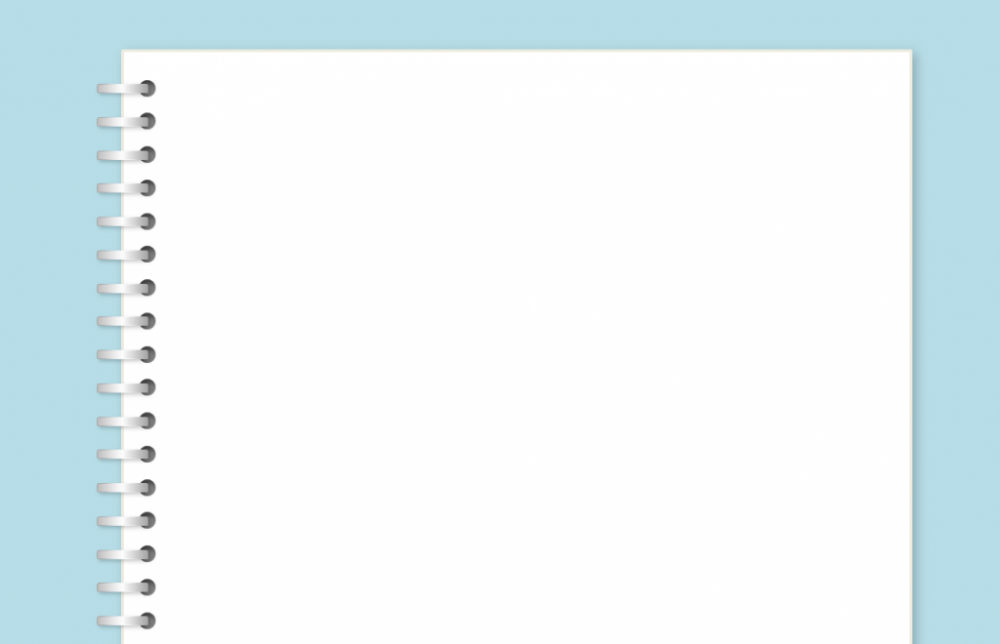 3. Hình tượng nhân vật Đàm Thân
3.3 Tính cách, phẩm chất
Vẻ đẹp tính cách, phẩm chất của nhân vật được nhà văn dồn sức diễn tả, thể hiện qua hai tình huống, sự kiện tiêu biểu:
* Tình huống, sự kiện thứ nhất: Khi ở chiến trường
- Khi được cử ra Bắc học tập chị tình nguyện xin ở lại phục vụ hết chiến dịch mới ra, hăm hở lao vào phục vụ chiến đấu nơi mặt trận.
- Khi nghe tin chú Quân – người yêu hi sinh chị bàng hoàng đau đớn, đau xót như một nửa đời mình “đã chết”. Nhưng chị phải nén nỗi đau để tiếp tục nhiệm vụ của mình, chứng kiến những chiến sĩ vì bảo vệ mình mà hi sinh, bản thân bị thương nặng nhưng vẫn cố gắng vượt lên tất cả.
.
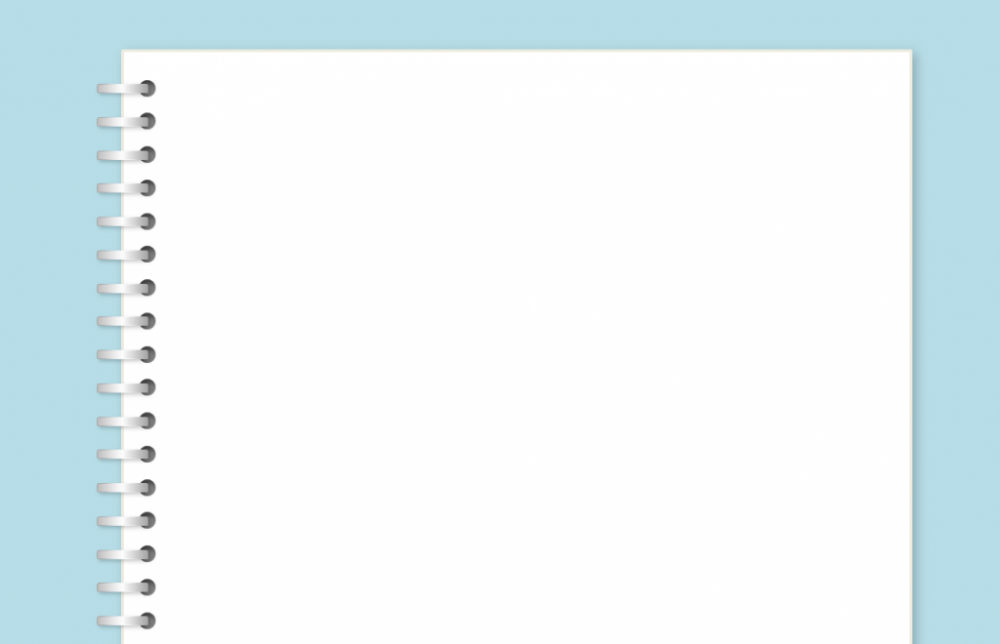 3. Hình tượng nhân vật Đàm Thân
3.3 Tính cách, phẩm chất
=> Đàm Thân nhận thức rõ hoàn cảnh, đưa ra quyết định tỉnh táo, dứt khoát.
Tình huống này cho thấy Đàm Thân là người có tình cảm da diết, sâu nặng, có ý chí mạnh mẽ, bản lĩnh vững vàng và có lòng nhân hậu, vị tha sâu sắc.
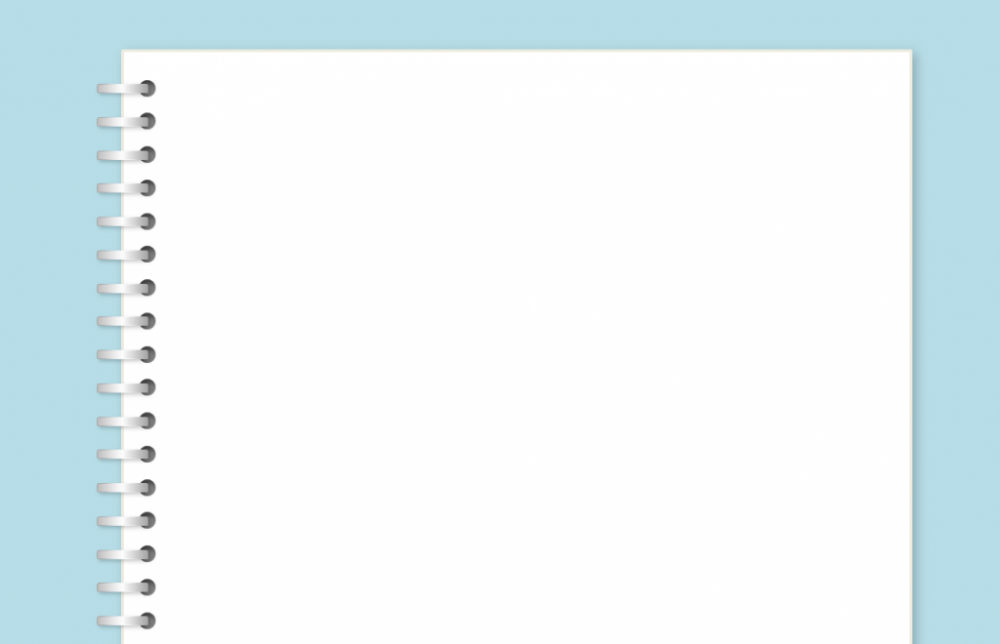 3.3 Tính cách, phẩm chất
* Tình huống, sự kiện thứ hai: Khi từ chiến trường trở về
- Do thời gian chị nằm điều trị tại một gia đình Phật tử, ngày ngày được nghe gia chủ thỉnh kinh, gõ mõ nên chị ấp ủ nguyện vọng phó thác cuộc đời nơi Tam Bảo.
- Những ngày đầu bố mẹ ngăn cấm không cho xuất gia, chị phải trốn đi.
-  Khi gặp lại chú Quân- người yêu từ cõi chết trở về đã tìm tới tận chùa để xin cưới hỏi và khuyên bảo cô trở về. Nhưng dù Quân có năn nỉ như thế nào thì cô cũng nhất quyết không đồng ý bởi cô biết di chứng chất độc da cam và vết thương cột sống sẽ khiến Thân không thể đem lại tương lai và hạnh phúc cho Quân được.
-  Kết thúc: cứu được cả hai mẹ con cô Thanh, tiếng trẻ con oe oe, dì Mây gục xuống bàn đỡ khóc tức tưởi; chú San bên cạnh vợ; dì Mây bước cao, bước thấp đi về phía cuối con đường về bến sông.
Qua tình huống thấy được phẩm chất của nhân vật dì Mây: 
+  Dì Mây không toan tính ích kỉ chỉ biết lo an toàn của bản thân mà can đảm, tự tin, tận tâm hết sức vì người khác, dù người đó là vợ của chính người yêu cũ của mình … Với tấm lòng nhân hậu cao cả hiếm có đó, dì Mây đã giúp cô Thanh sinh nở mẹ tròn, con vuông.
+ Sự lựa chọn, quyết định và hành động của dì Mây cho thấy phẩm chất đẹp đẽ của nhân vật: có bản lĩnh vững vàng, vượt lên tình cảm riêng tư, hoàn thành bổn phận, nghĩa vụ đạo đức tốt đẹp của người làm nghề y.
+ Sau khi cứu được cả hai mẹ con, dì Mây gục luôn xuống bàn, khóc tức tưởi: điều đó cho thấy không chỉ có bản lĩnh, dì còn rất nữ tính, rất phụ nữ, rất đời thường, có cả những phút giây yếu đuối. Tiếng khóc của niềm vui khi đã cứu sống được hai mẹ con cô Thanh, tiếng khóc buồn tủi vì thân phận éo le, trớ trêu của mình, tiếng khóc của nỗi khao khát được làm vợ, làm mẹ, khao khát hạnh phúc.
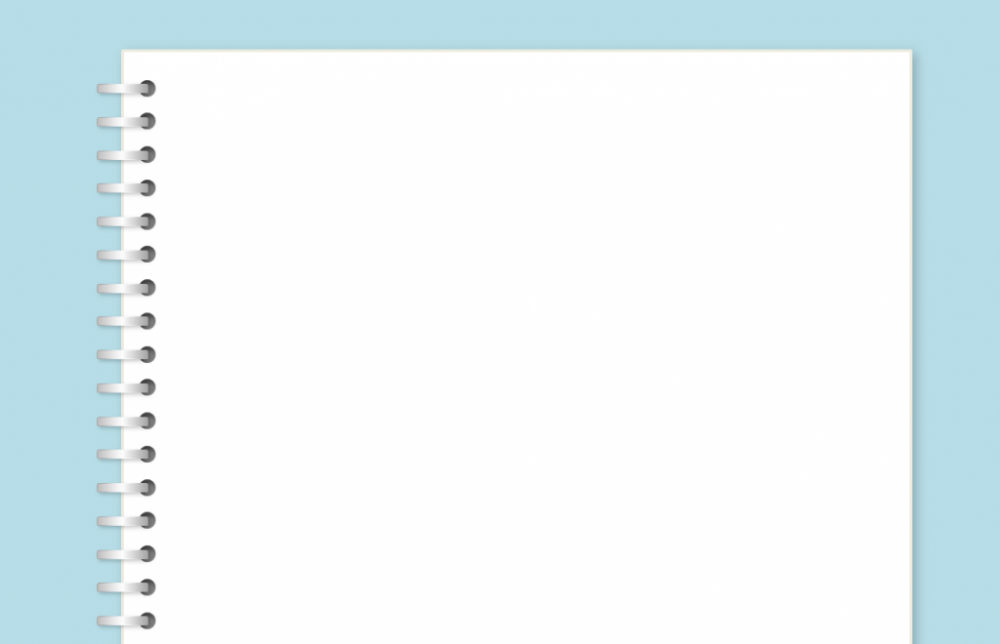 3.3 Tính cách, phẩm chất
* Tình huống, sự kiện thứ hai: Khi từ chiến trường trở về
Qua tình huống thấy được phẩm chất của nhân vật Đàm Thân: Giàu lòng vị tha, đức hi sinh, nhân hậu,…thông qua những hành động, việc làm như:
- Chǎm sóc sư bác Trần Diệu Tánh bị di chứng chất độc da cam;
- Nuôi dưỡng những đứa trẻ bị tàn tật, con của đồng đội bị nhiễm chất độc da cam;
- Làm viêc cần mẫn, vừa chǎm chỉ tụng kinh vừa tích cực tăng gia sản xuất; 
- Cải tạo, mở mang chùa...
-  Kết thúc: cứu được cả hai mẹ con cô Thanh, tiếng trẻ con oe oe, dì Mây gục xuống bàn đỡ khóc tức tưởi; chú San bên cạnh vợ; dì Mây bước cao, bước thấp đi về phía cuối con đường về bến sông.
Qua tình huống thấy được phẩm chất của nhân vật dì Mây: 
+  Dì Mây không toan tính ích kỉ chỉ biết lo an toàn của bản thân mà can đảm, tự tin, tận tâm hết sức vì người khác, dù người đó là vợ của chính người yêu cũ của mình … Với tấm lòng nhân hậu cao cả hiếm có đó, dì Mây đã giúp cô Thanh sinh nở mẹ tròn, con vuông.
+ Sự lựa chọn, quyết định và hành động của dì Mây cho thấy phẩm chất đẹp đẽ của nhân vật: có bản lĩnh vững vàng, vượt lên tình cảm riêng tư, hoàn thành bổn phận, nghĩa vụ đạo đức tốt đẹp của người làm nghề y.
+ Sau khi cứu được cả hai mẹ con, dì Mây gục luôn xuống bàn, khóc tức tưởi: điều đó cho thấy không chỉ có bản lĩnh, dì còn rất nữ tính, rất phụ nữ, rất đời thường, có cả những phút giây yếu đuối. Tiếng khóc của niềm vui khi đã cứu sống được hai mẹ con cô Thanh, tiếng khóc buồn tủi vì thân phận éo le, trớ trêu của mình, tiếng khóc của nỗi khao khát được làm vợ, làm mẹ, khao khát hạnh phúc.
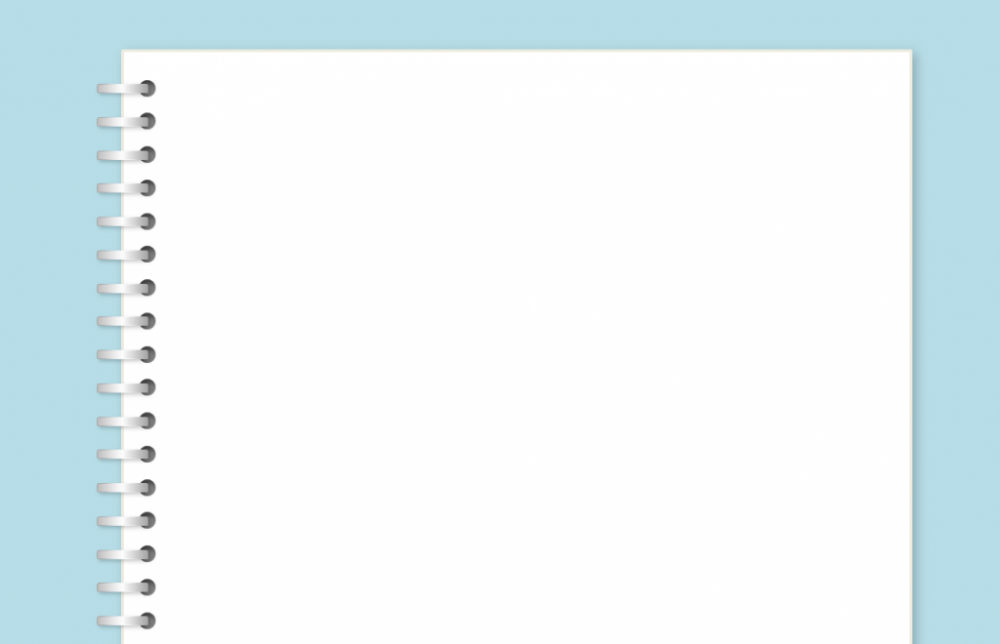 3.3 Tính cách, phẩm chất
* Tình huống, sự kiện thứ hai: Khi từ chiến trường trở về
Nhận xét chung:
      Chiến tranh đã lấy đi của chị tuổi trẻ, nhan sắc và cả tình yêu; thân thể bị thương tật, ra khỏi cuộc chiến còn gặp tình huống trớ trêu, éo le song với bản lĩnh phi thường, với tấm lòng nhân hậu cao cả và sự hi sinh thầm lặng, Đàm Thân đã mạnh mẽ vượt lên trên nghịch cảnh, vươn lên sống tốt đời, đẹp đạo, nhân hậu, vị tha…
-  Kết thúc: cứu được cả hai mẹ con cô Thanh, tiếng trẻ con oe oe, dì Mây gục xuống bàn đỡ khóc tức tưởi; chú San bên cạnh vợ; dì Mây bước cao, bước thấp đi về phía cuối con đường về bến sông.
Qua tình huống thấy được phẩm chất của nhân vật dì Mây: 
+  Dì Mây không toan tính ích kỉ chỉ biết lo an toàn của bản thân mà can đảm, tự tin, tận tâm hết sức vì người khác, dù người đó là vợ của chính người yêu cũ của mình … Với tấm lòng nhân hậu cao cả hiếm có đó, dì Mây đã giúp cô Thanh sinh nở mẹ tròn, con vuông.
+ Sự lựa chọn, quyết định và hành động của dì Mây cho thấy phẩm chất đẹp đẽ của nhân vật: có bản lĩnh vững vàng, vượt lên tình cảm riêng tư, hoàn thành bổn phận, nghĩa vụ đạo đức tốt đẹp của người làm nghề y.
+ Sau khi cứu được cả hai mẹ con, dì Mây gục luôn xuống bàn, khóc tức tưởi: điều đó cho thấy không chỉ có bản lĩnh, dì còn rất nữ tính, rất phụ nữ, rất đời thường, có cả những phút giây yếu đuối. Tiếng khóc của niềm vui khi đã cứu sống được hai mẹ con cô Thanh, tiếng khóc buồn tủi vì thân phận éo le, trớ trêu của mình, tiếng khóc của nỗi khao khát được làm vợ, làm mẹ, khao khát hạnh phúc.
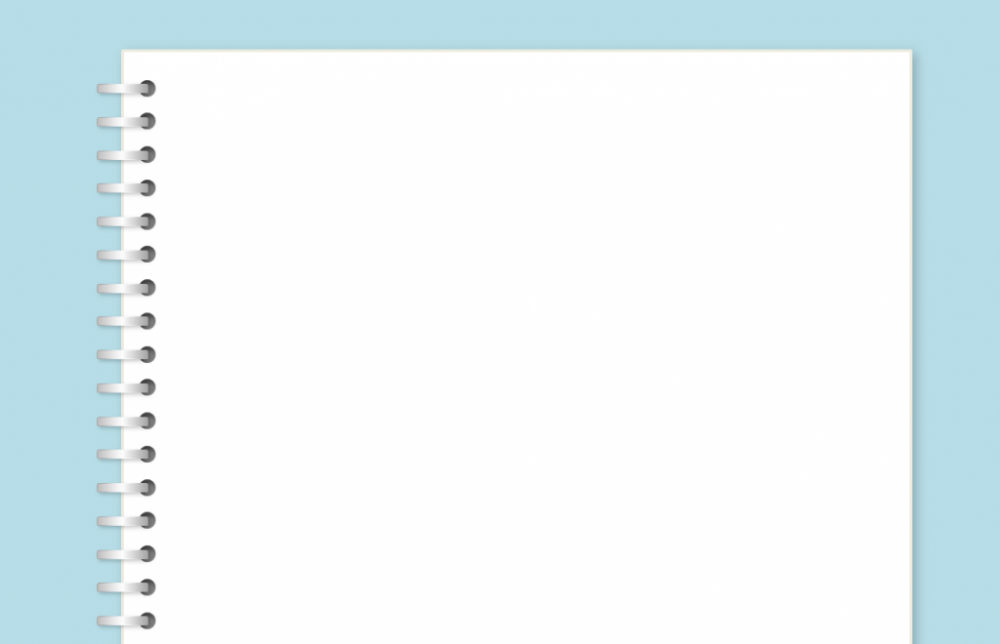 3.3 Tính cách, phẩm chất
Thái độ của tác giả: Yêu mến, trân trọng và cảm phục đối với nhân vật chính.
+ Người y sī tôi gặp ở binh trạm 31 hơn hai mươi năm trước, giờ đây đã trở thành vị “bồ tát” nhân từ đang ngồi trước mặt chúng tôi.
+ Lên bậc sư thầy, Thân vẫn chẳng nề hà việc chi. Đi đâu, tới chùa nào Thân cũng được mọi người mến mộ, kính nể.
GV: Tác giả thể hiện thái độ, tình cảm như thế nào đối với nhân vật này? Dẫn ra một số câu văn chứng tỏ điều đó?
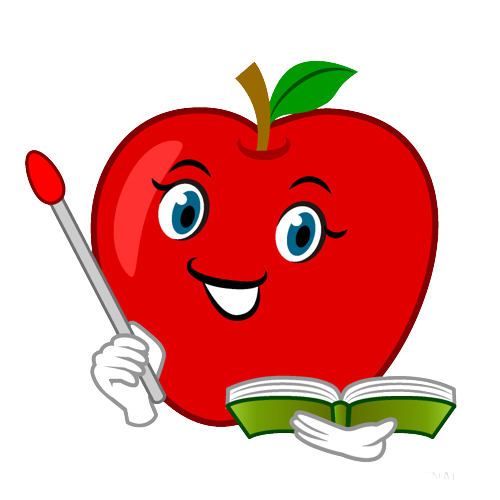 -  Kết thúc: cứu được cả hai mẹ con cô Thanh, tiếng trẻ con oe oe, dì Mây gục xuống bàn đỡ khóc tức tưởi; chú San bên cạnh vợ; dì Mây bước cao, bước thấp đi về phía cuối con đường về bến sông.
Qua tình huống thấy được phẩm chất của nhân vật dì Mây: 
+  Dì Mây không toan tính ích kỉ chỉ biết lo an toàn của bản thân mà can đảm, tự tin, tận tâm hết sức vì người khác, dù người đó là vợ của chính người yêu cũ của mình … Với tấm lòng nhân hậu cao cả hiếm có đó, dì Mây đã giúp cô Thanh sinh nở mẹ tròn, con vuông.
+ Sự lựa chọn, quyết định và hành động của dì Mây cho thấy phẩm chất đẹp đẽ của nhân vật: có bản lĩnh vững vàng, vượt lên tình cảm riêng tư, hoàn thành bổn phận, nghĩa vụ đạo đức tốt đẹp của người làm nghề y.
+ Sau khi cứu được cả hai mẹ con, dì Mây gục luôn xuống bàn, khóc tức tưởi: điều đó cho thấy không chỉ có bản lĩnh, dì còn rất nữ tính, rất phụ nữ, rất đời thường, có cả những phút giây yếu đuối. Tiếng khóc của niềm vui khi đã cứu sống được hai mẹ con cô Thanh, tiếng khóc buồn tủi vì thân phận éo le, trớ trêu của mình, tiếng khóc của nỗi khao khát được làm vợ, làm mẹ, khao khát hạnh phúc.
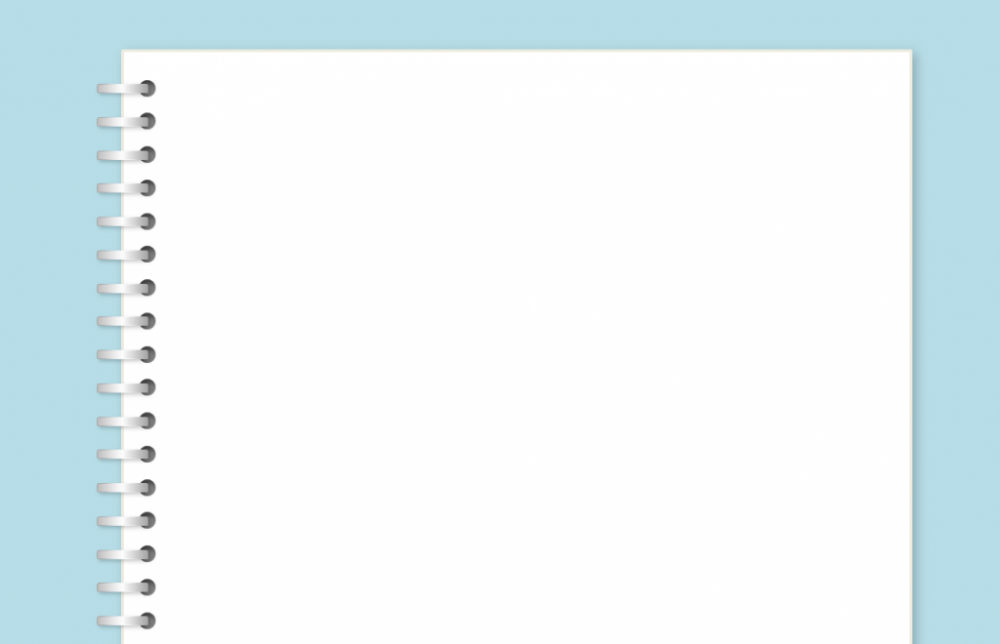 4. Một số đặc sắc nghệ thuật của truyện kí
Chỉ ra một số chi tiết cho thấy sự kết hợp giữa yếu tố hư cấu và yếu tố phi hư cấu trong văn bản? 
2. Phân tích tác dụng của sự kết hợp đó đối với việc thể hiện nội dung, ý nghĩa văn bản?
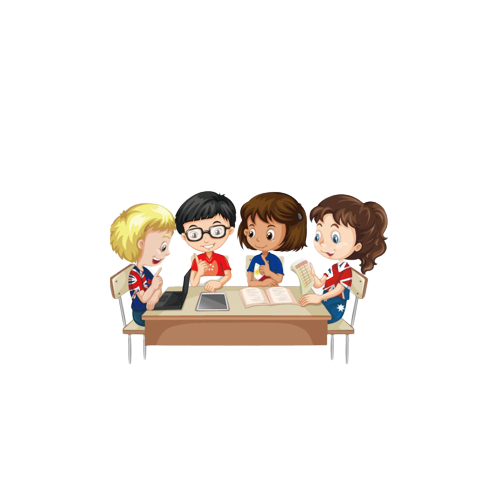 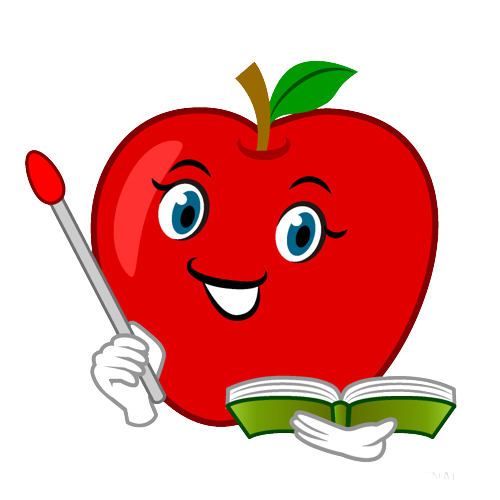 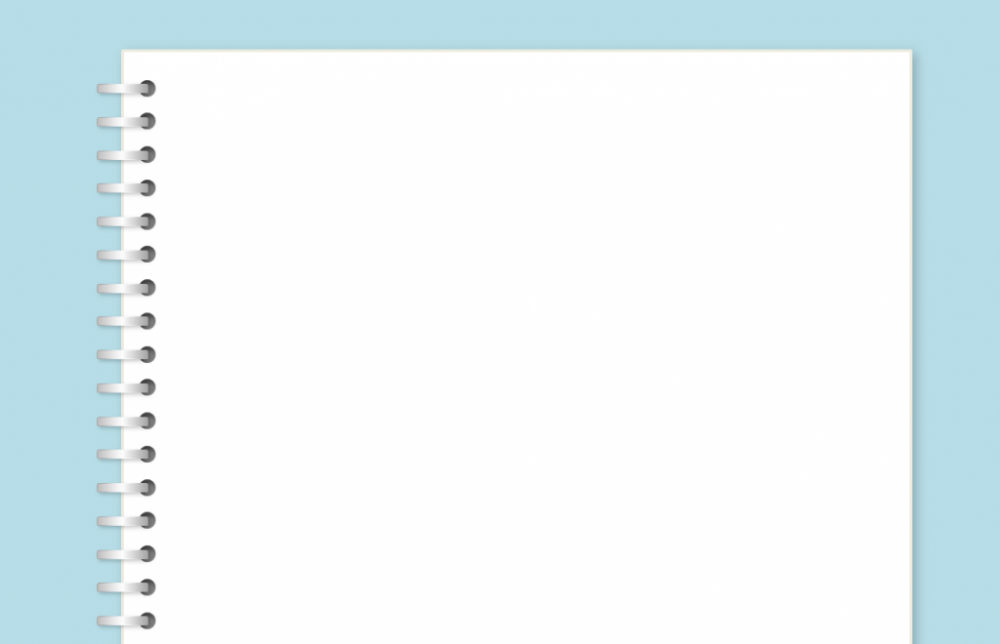 4. Một số đặc sắc nghệ thuật của truyện
- Có sự kết hợp giữa nhuần nhuyễn giữa yếu tố hư cấu và phi hư cấu thông qua bảng sau:
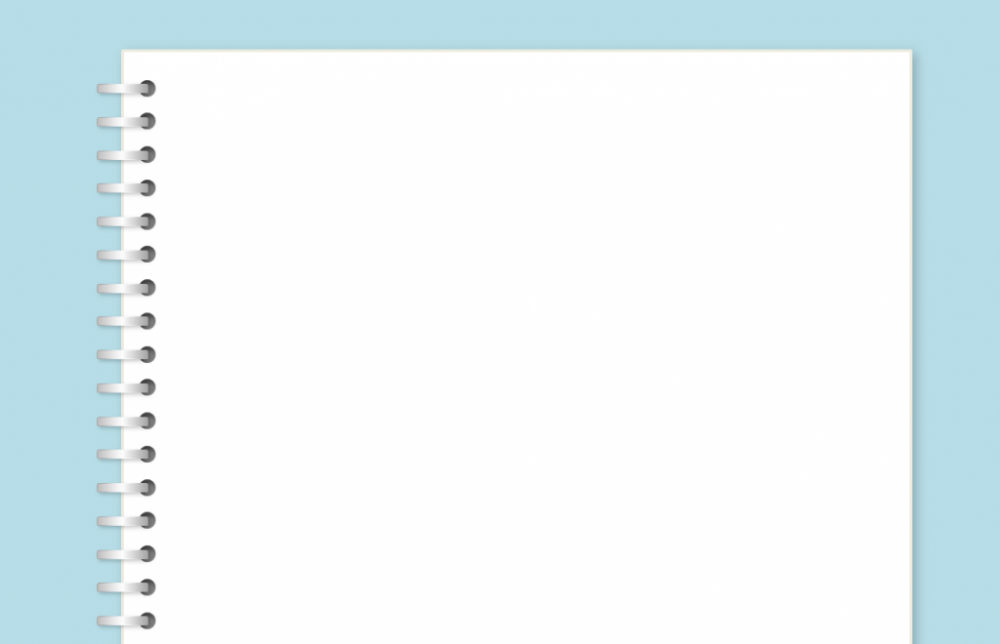 III. TỔNG KẾT
- Nhận xét những nét đặc sắc về nội dung và nghệ thuật của văn bản “Vào chùa gặp lại” (Minh Chuyên).
- Hãy rút ra những lưu ý khi đọc hiểu thể loại truyện kí.
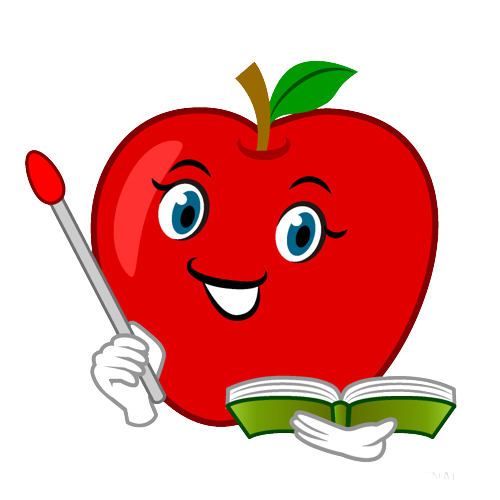 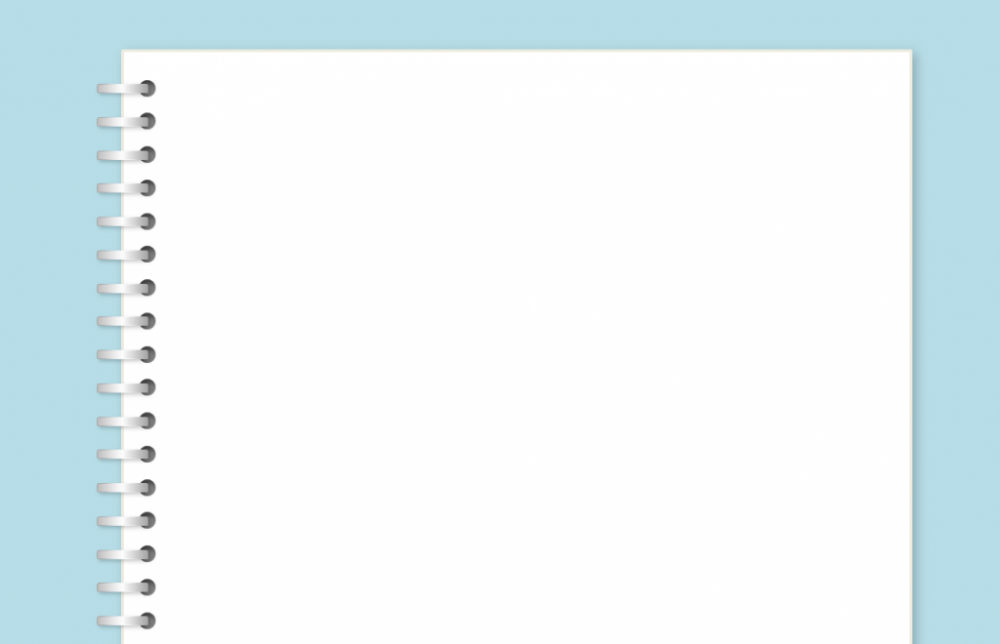 III. TỔNG KẾT 
1. Đặc sắc nghệ thuật
- Xây dựng được tình huống truyện đặc sắc; cốt truyện chặt chẽ, giàu kịch tính.
- Điểm nhìn chuyển đổi linh hoạt, từ điểm nhìn bên ngoài (tác giả) sang điểm nhìn bên trong (nhân vật) và ngược lại.
- Nghệ thuật miêu tả cảnh và miêu tâm lí nhân vật tinh tế.
- Xây dựng nhân vật qua ngoại hình, lời nói, hành động, đặc biệt là diễn biến nội tâm phức tạp.
- Ngôn ngữ gần gũi.
Đặc sắc nghệ thuật
2. Đặc sắc nội dung
- Truyện kể và ca ngợi về sự hi sinh thầm lặng, bản lĩnh phi thường, phẩm chất tốt đẹp của người nữ thương binh. Người phụ nữ ấy không gục ngã vì hai lần đau đớn, vì sự trớ trêu của số phận, bước ra từ chiến tranh, chị đã hòa nhập vào đời sống, sẵn sàng nhận lãnh trách nhiệm mới, sống nghĩa tình, nhân hậu, yêu thương giữa cuộc đời.
- Qua truyện ngắn, nhà văn ngợi ca tính cách kiên cường, phẩm chất tốt đẹp của người phụ nữ Việt Nam trong và sau chiến tranh.
3. Lưu ý về cách đọc hiểu truyện
Nhận biết
- Nhận biết được người kể chuyện ngôi thứ ba, người kể chuyện ngôi thứ nhất, điểm nhìn nghệ thuật, lời người kể chuyện, lời nhân vật.
- Nhận biết được tình huống truyện có gì đặc sắc.
- Nhận biết đề tài, bối cảnh, chi tiết tiêu biểu trong truyện.
- Nhận biết được nhân vật, cốt truyện, câu chuyện trong truyện.
- Chỉ ra được nghệ thuật xây dựng nhân vật.
Thông hiểu
- Tóm tắt được cốt truyện và lí giải được ý nghĩa, tác dụng của cốt truyện.
- Phân tích được các chi tiết tiêu biểu, đề tài, câu chuyện.
- Phân tích, đánh giá được đặc điểm của nhân vật và vai trò của nhân vật với việc thể hiện chủ đề, tư tưởng của tác phẩm.
- Phân tích, lí giải được chủ đề, tư tưởng của tác phẩm.
Vận dụng
- Rút ra được bài học về cách nghĩ, cách ứng xử do văn bản gợi ra. 
- Nêu được ý nghĩa hay tác động của tác phẩm đối với nhận thức, tình cảm, quan niệm của bản thân.
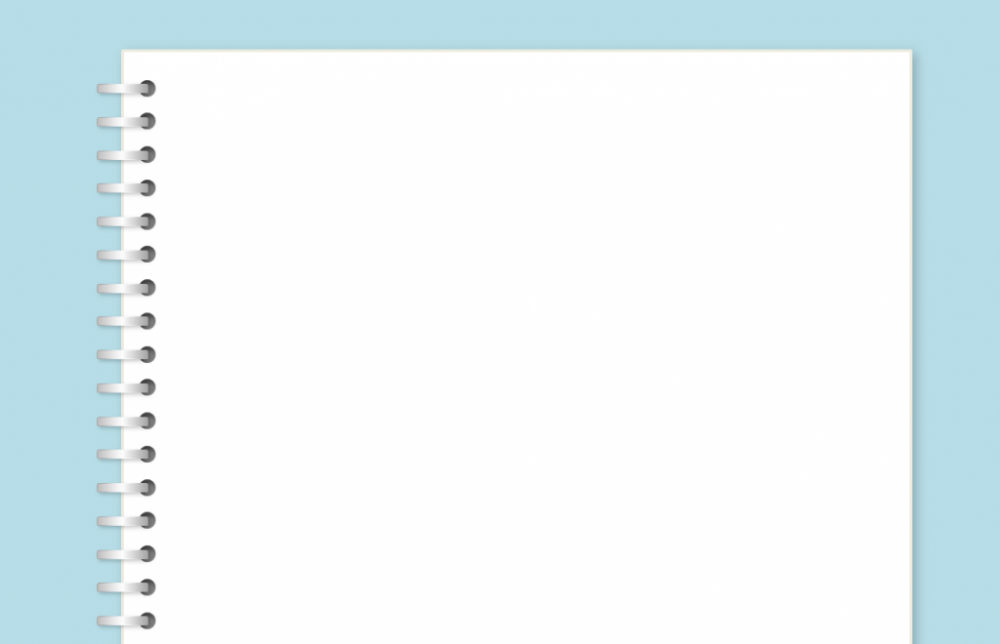 III. TỔNG KẾT
 2. Đặc sắc nội dung
- Truyện kể và ca ngợi về sự hi sinh thầm lặng, bản lĩnh phi thường, phẩm chất tốt đẹp của người nữ thương binh. Người phụ nữ ấy không gục ngã vì những mất mát, hi sinh trong chiến tranh, bước ra từ chiến tranh, chị đã hòa nhập vào đời sống, sẵn sàng nhận lãnh trách nhiệm mới, sống nghĩa tình, nhân hậu, yêu thương giữa cuộc đời.
- Qua truyện ngắn, nhà văn ngợi ca tính cách kiên cường, phẩm chất tốt đẹp giàu lòng vị tha, đức hi sinh, nhân hậu của người phụ nữ Việt Nam trong và sau chiến tranh.
.
Đặc sắc nghệ thuật
2. Đặc sắc nội dung
3. Lưu ý về cách đọc hiểu truyện
Nhận biết
- Nhận biết được người kể chuyện ngôi thứ ba, người kể chuyện ngôi thứ nhất, điểm nhìn nghệ thuật, lời người kể chuyện, lời nhân vật.
- Nhận biết được tình huống truyện có gì đặc sắc.
- Nhận biết đề tài, bối cảnh, chi tiết tiêu biểu trong truyện.
- Nhận biết được nhân vật, cốt truyện, câu chuyện trong truyện.
- Chỉ ra được nghệ thuật xây dựng nhân vật.
Thông hiểu
- Tóm tắt được cốt truyện và lí giải được ý nghĩa, tác dụng của cốt truyện.
- Phân tích được các chi tiết tiêu biểu, đề tài, câu chuyện.
- Phân tích, đánh giá được đặc điểm của nhân vật và vai trò của nhân vật với việc thể hiện chủ đề, tư tưởng của tác phẩm.
- Phân tích, lí giải được chủ đề, tư tưởng của tác phẩm.
Vận dụng
- Rút ra được bài học về cách nghĩ, cách ứng xử do văn bản gợi ra. 
- Nêu được ý nghĩa hay tác động của tác phẩm đối với nhận thức, tình cảm, quan niệm của bản thân.
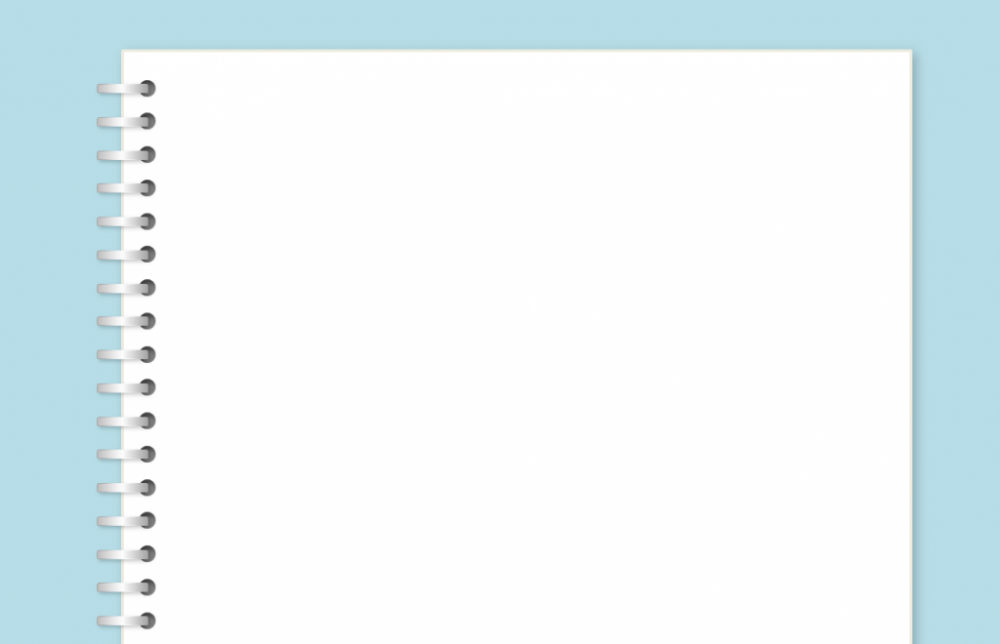 3. Lưu ý về cách đọc hiểu truyện kí
Nhận biết
- Nhận biết được người kể chuyện ngôi thứ ba, người kể chuyện ngôi thứ nhất, điểm nhìn nghệ thuật, lời người kể chuyện, lời nhân vật.
- Nhận biết được tình huống truyện có gì đặc sắc.
- Nhận biết đề tài, bối cảnh, chi tiết tiêu biểu trong truyện.
- Nhận biết được nhân vật, cốt truyện, câu chuyện trong truyện.
- Chỉ ra được nghệ thuật xây dựng nhân vật.
Đặc sắc nghệ thuật
2. Đặc sắc nội dung

Thông hiểu
- Tóm tắt được cốt truyện và lí giải được ý nghĩa, tác dụng của cốt truyện.
- Phân tích được các chi tiết tiêu biểu, đề tài, câu chuyện.
- Phân tích, đánh giá được đặc điểm của nhân vật và vai trò của nhân vật với việc thể hiện chủ đề, tư tưởng của tác phẩm.
- Phân tích, lí giải được chủ đề, tư tưởng của tác phẩm.
Vận dụng
- Rút ra được bài học về cách nghĩ, cách ứng xử do văn bản gợi ra. 
- Nêu được ý nghĩa hay tác động của tác phẩm đối với nhận thức, tình cảm, quan niệm của bản thân.
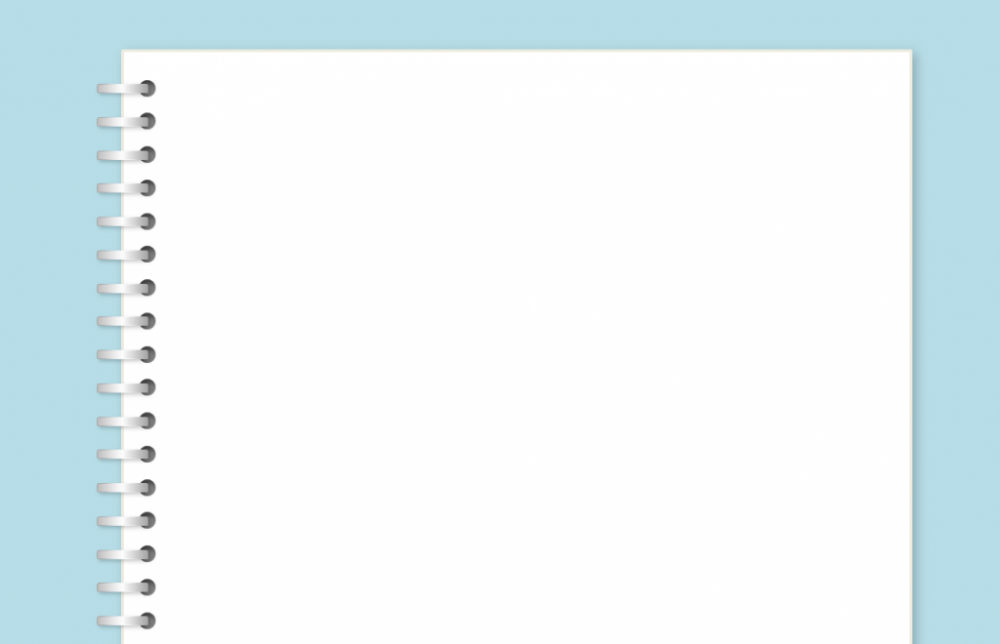 3. Lưu ý về cách đọc hiểu truyện
Thông hiểu
- Tóm tắt được cốt truyện và lí giải được ý nghĩa, tác dụng của cốt truyện.
- Phân tích được các chi tiết tiêu biểu, đề tài, câu chuyện.
- Phân tích, đánh giá được đặc điểm của nhân vật và vai trò của nhân vật với việc thể hiện chủ đề, tư tưởng của tác phẩm.
- Phân tích, lí giải được chủ đề, tư tưởng của tác phẩm.
Đặc sắc nghệ thuật
2. Đặc sắc nội dung

Vận dụng
- Rút ra được bài học về cách nghĩ, cách ứng xử do văn bản gợi ra. 
- Nêu được ý nghĩa hay tác động của tác phẩm đối với nhận thức, tình cảm, quan niệm của bản thân.
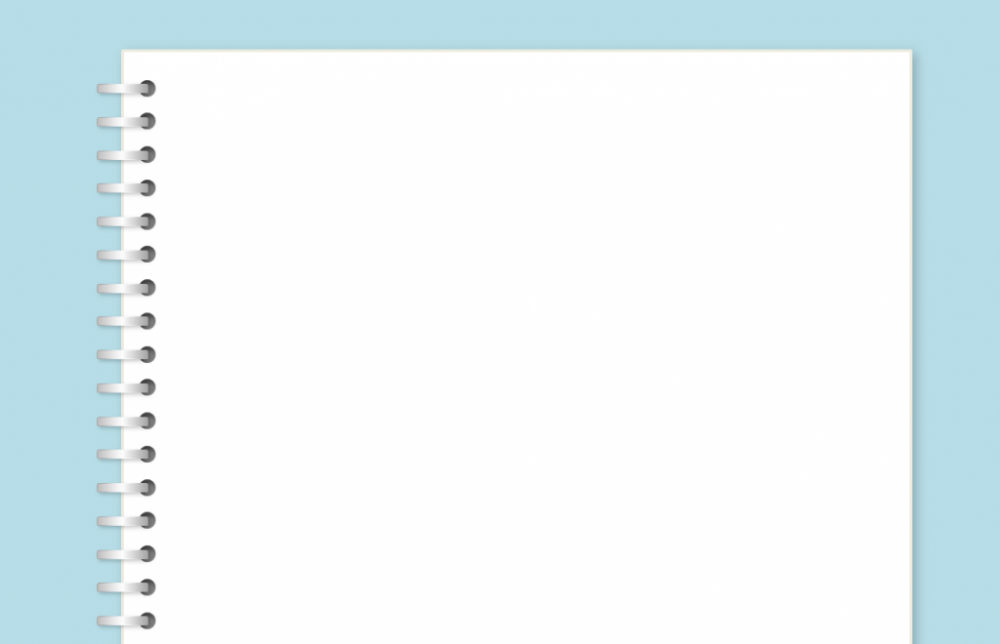 3. Lưu ý về cách đọc hiểu truyện
Vận dụng
- Rút ra được bài học về cách nghĩ, cách ứng xử do văn bản gợi ra.
- Nêu được ý nghĩa hay tác động của tác phẩm đối với nhận thức, tình cảm, quan niệm của bản thân.
LUYỆN TẬP
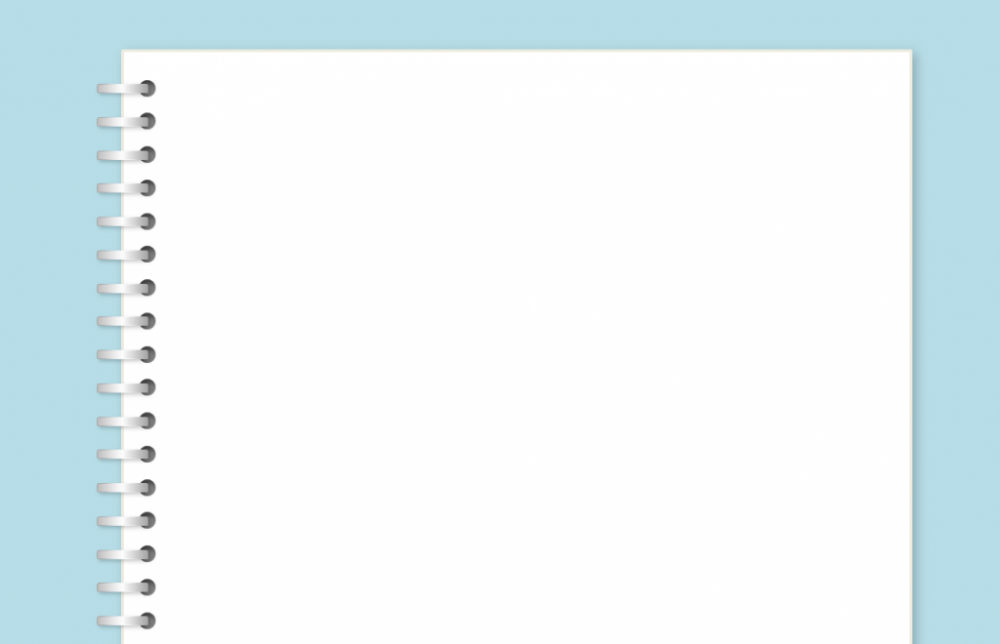 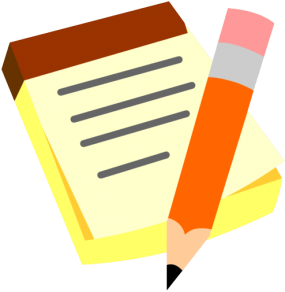 BÀI TẬP: Viết đoạn văn ngắn (khoảng 7– 10 câu) nêu suy nghĩ của anh/chị về những hi sinh cao cả của nhân dân ta trong cuộc kháng chiến bảo vệ Tổ quốc?
.
*HS có thể trình bày những suy nghĩ, cảm nhận của bản thân về vấn đề đặt ra trong văn bản 
*GV gợi ý, khuyến khích HS tự do bày tỏ cảm nhận của bản thân, ví dụ như: Nhân dân ta trong kháng chiến chịu đựng nhiều gian khổ nhưng luôn kiên cường, dũng cảm,  lạc quan, giàu đức hi sinh, sống nhân hậu, ...
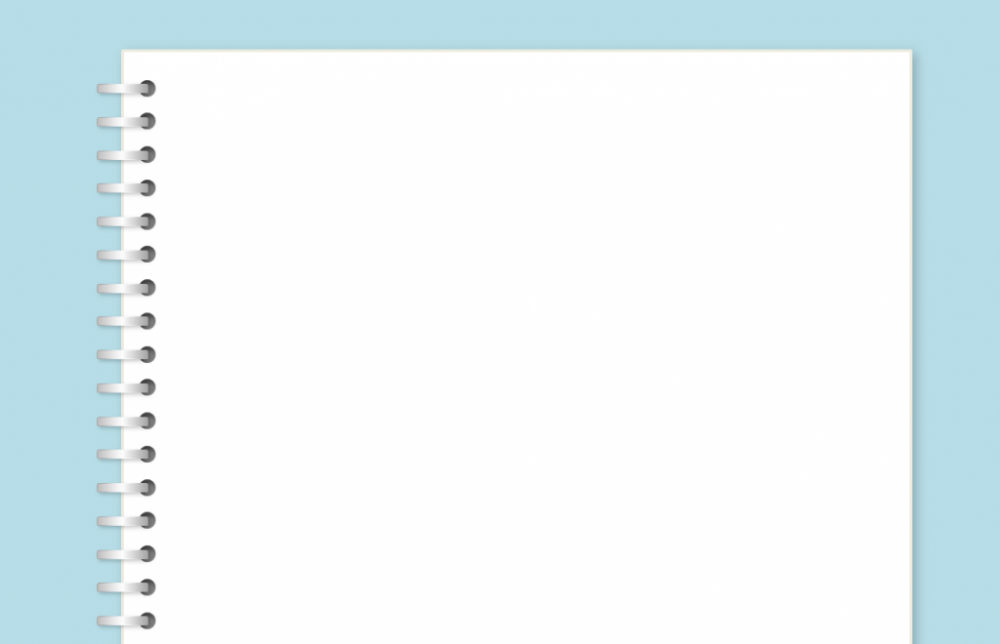 *Gợi ý viết đoạn văn:
-  Giới thiệu về cuộc kháng chiến vệ quốc của dân tộc.
- Tái hiện những hi sinh cao cả của nhân dân ta.
- Nghệ thuật xây dựng chi tiết/ hình ảnh.
- Ý nghĩa của sự hi sinh đó đối với cuộc sống hôm nay.
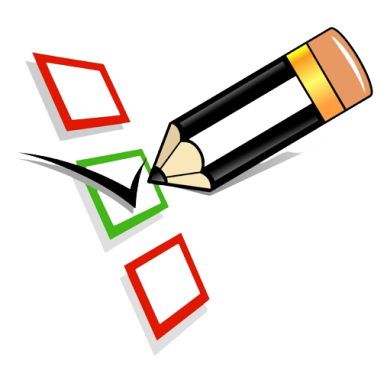 Bảng kiểm kĩ năng viết đoạn văn:
VẬN DỤNG 
LIÊN HỆ
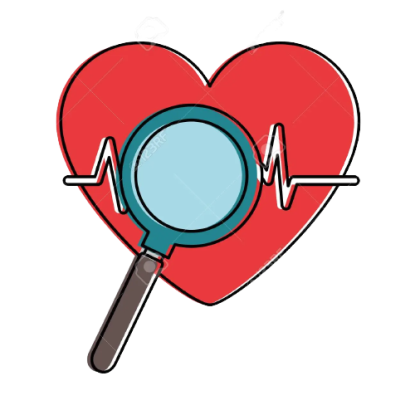 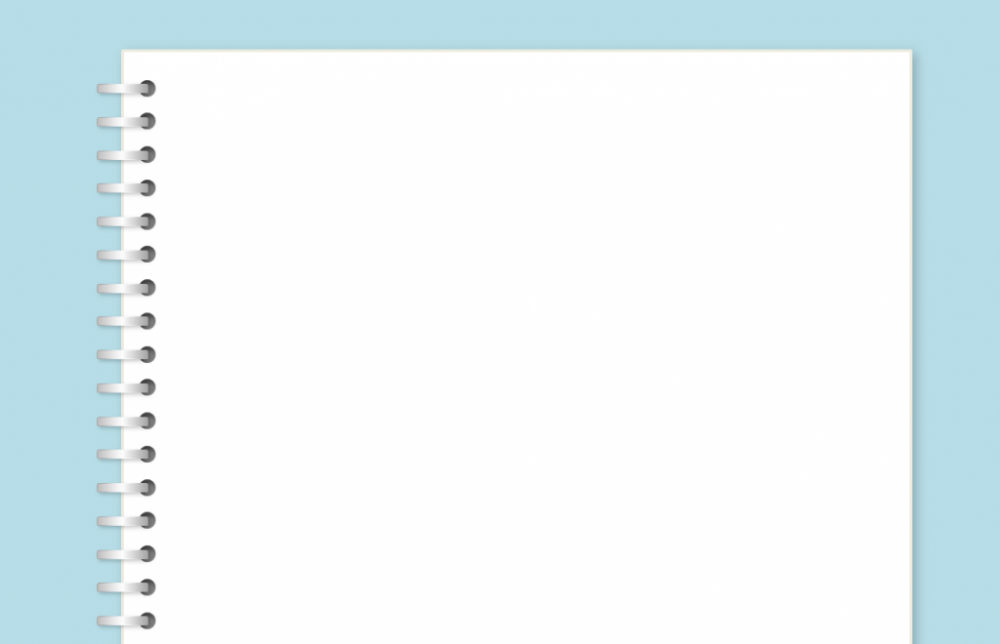 Bài tập 1: Theo em, câu chuyện muốn truyền đạt tới người đọc thông điệp nhân sinh gì? Vấn đề đó có ý nghĩa như thế nào với cuộc sống hôm nay?
Câu hỏi này giúp HS kết nối VB đọc – hiểu với cuộc sống. GV khuyến khích để HS bày tỏ suy nghĩ và cảm nhận của bản thân nhưng cần đảm bảo thuyết phục. Ví dụ:
*Thông điệp: Để có được cuộc sống hoà bình hôm nay, bao thế hệ người lính trước đây đã phải hi sinh xương máu.
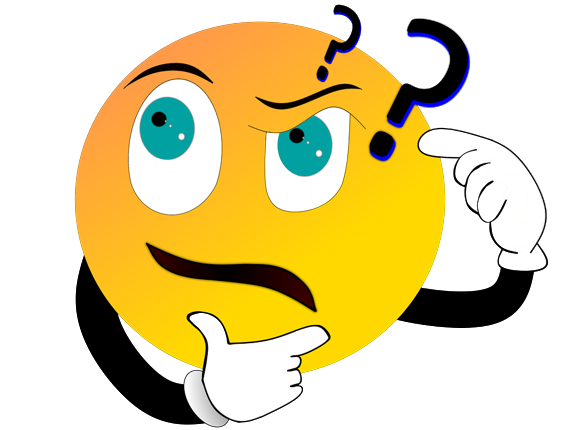 Bản lĩnh và lòng nhân hậu của nhân vật dì Mây trong truyện ngắn thật đáng ngưỡng mộ. Cuộc sống hôm nay tuy không còn chiến tranh, bom đạn nhưng bản lĩnh, nghị lực phi thường và lòng nhân hậu của nhân vật dì Mây có sức mạnh cổ vũ chúng ta sống bản lĩnh, can đảm đối mặt và sẵn sàng vượt qua những tình huống khó khăn, nan giải trong cuộc sống, có ý chí vươn lên sống tốt, sống có ích, có trách nhiệm với cuộc đời.
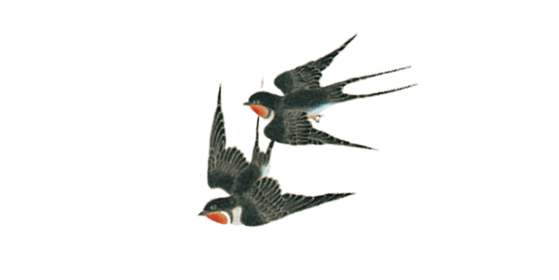 Vấn đề đó có ý nghĩa to lớn
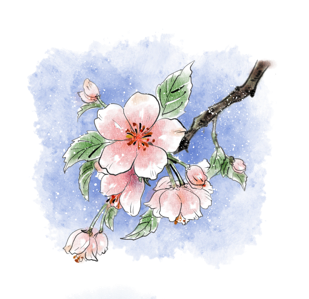 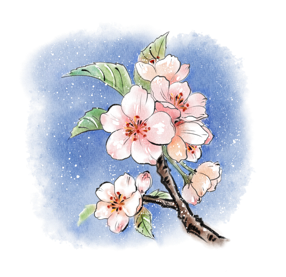 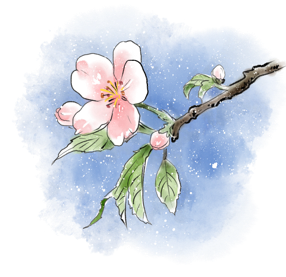 Nhận ra giá trị của hòa bình hôm nay
Cần biết trân trọng hòa bình và đóng góp những việc làm tích cực cho xā hội.
Người trẻ cần sống có lí tưởng và mục đích, có trách nhiệm về nghĩa vụ và bổn phận của bản thân đối với đất nước, từ đó giúp đất nước ngày càng vững mạnh.
.
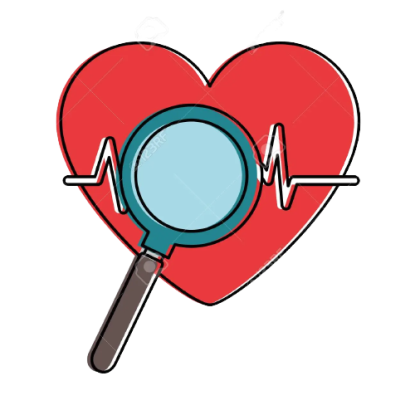 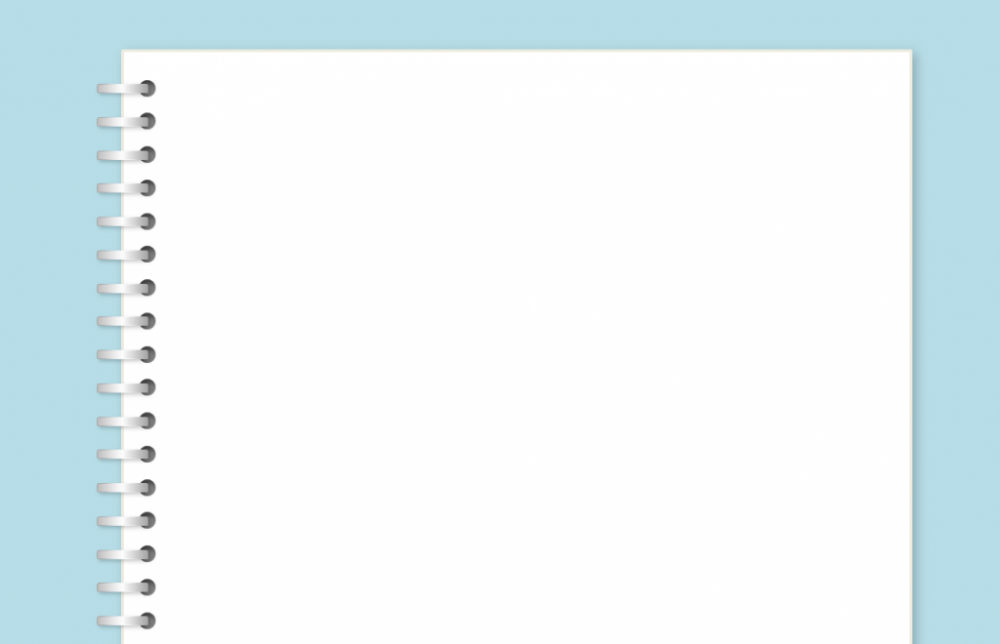 Bài tập 2: Hãy viết kịch bản ngắn chuyển thể từ một trích đoạn của truyện kí, sau đó tập diễn xuất.
Lưu ý: giới hạn thời gian diễn xuất là 05 phút.
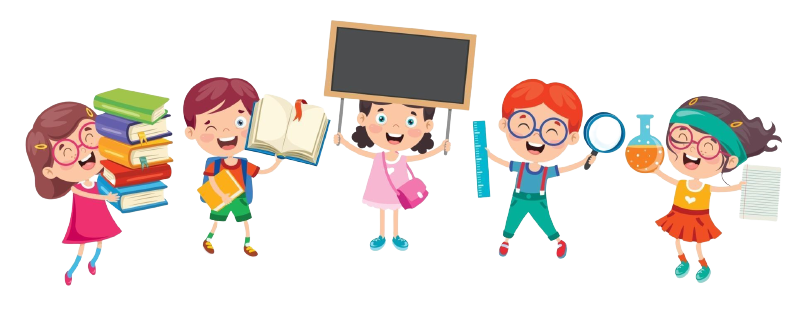 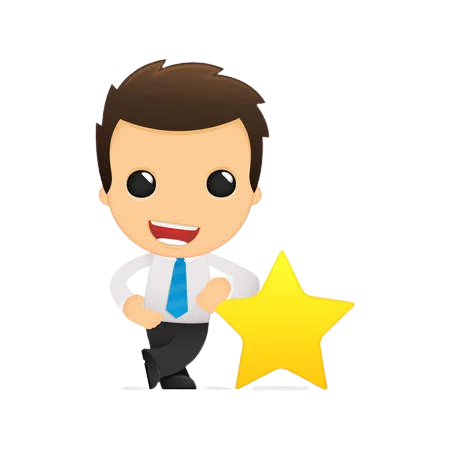 Rubric đánh giá kịch bản sân khấu hoá một trích đoạn trong truyện Vào chùa gặp lại”:
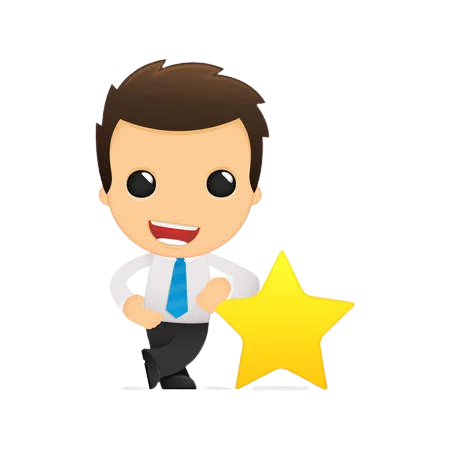 Rubric đánh giá kịch bản sân khấu hoá một trích đoạn trong truyện kí “Vào chùa gặp lại”: